Hello and welcome!
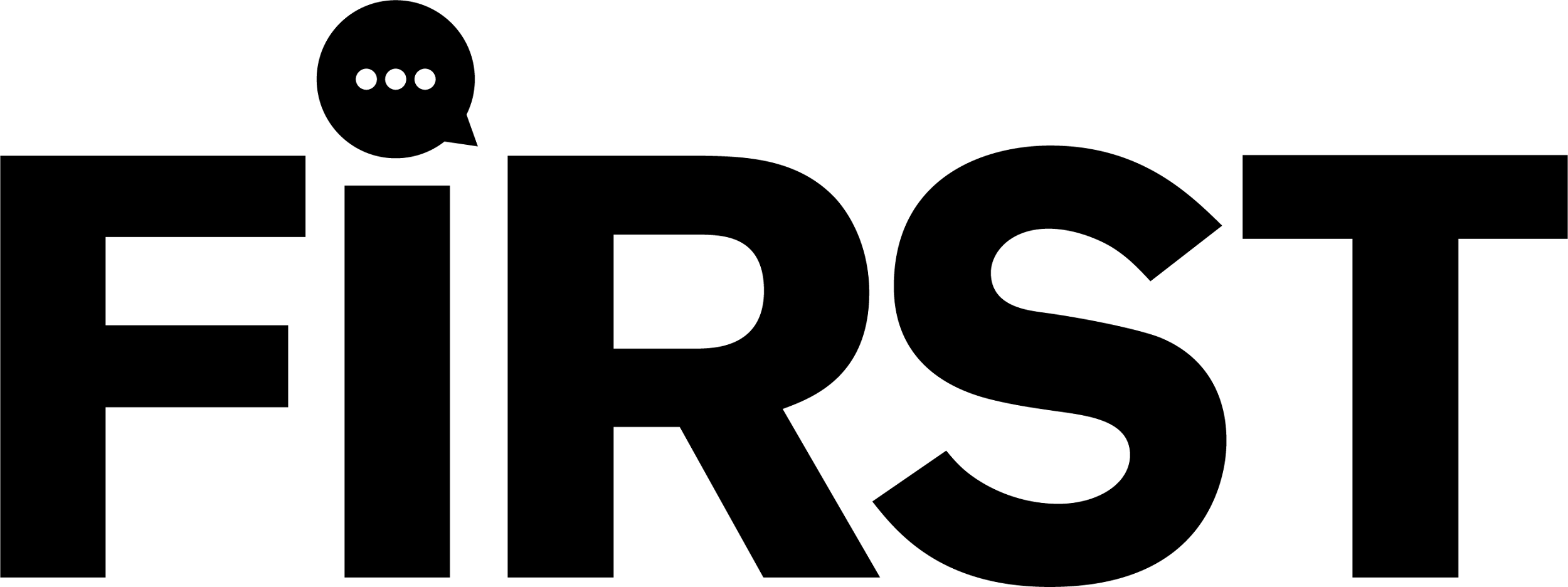 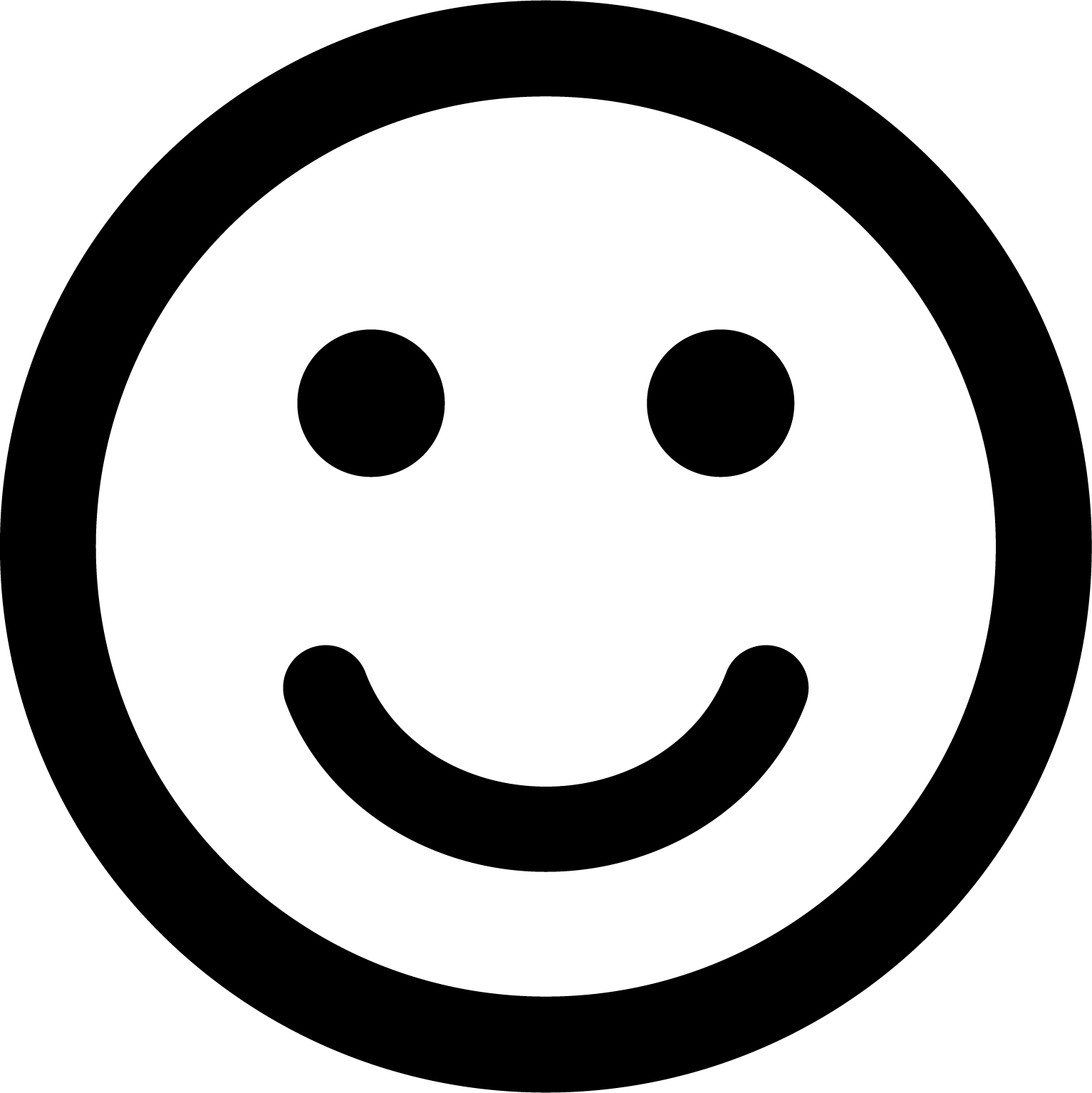 FIRST Face to Face t/a FIRST is the proprietor of the copyright and all intellectual property rights within this Presentation.  No use of any concept or format may be made without the consent of FIRST and these materials must not be used, copied, edited or reproduced in any material form in whole or in part without the written permission of FIRST.
“When determination meets opportunity”

Karan Bilimoria – Founder of Cobra Beer
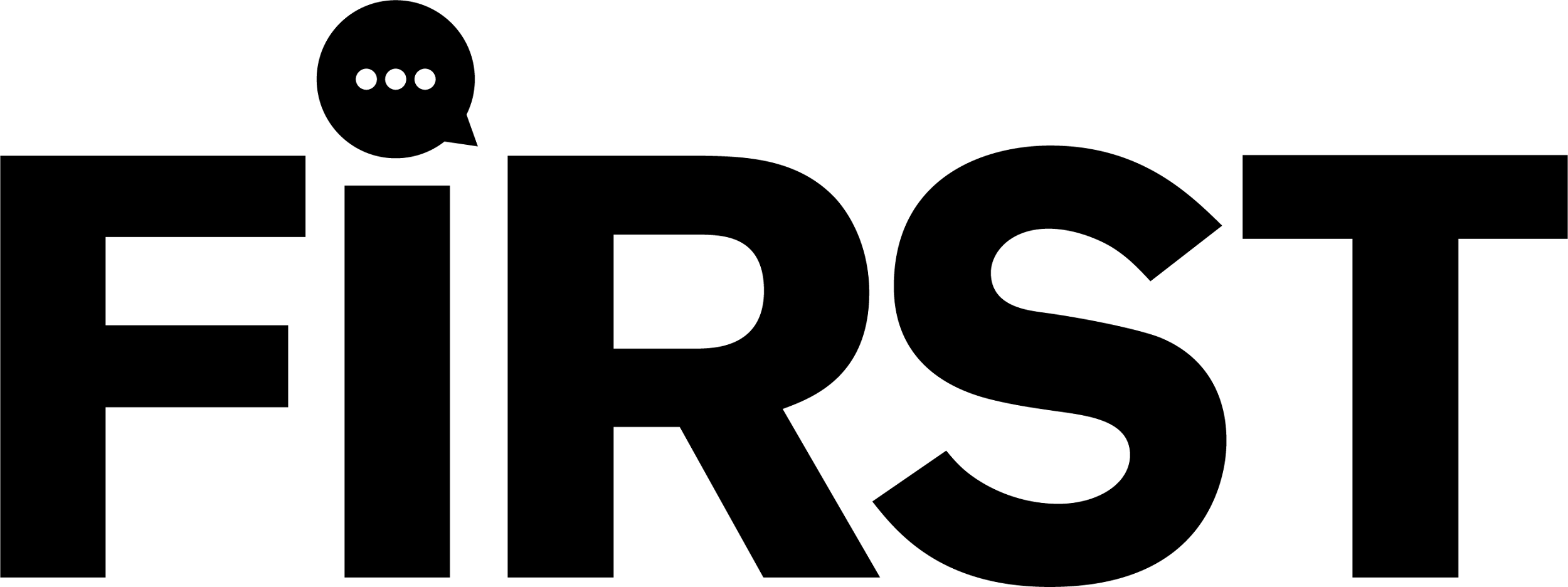 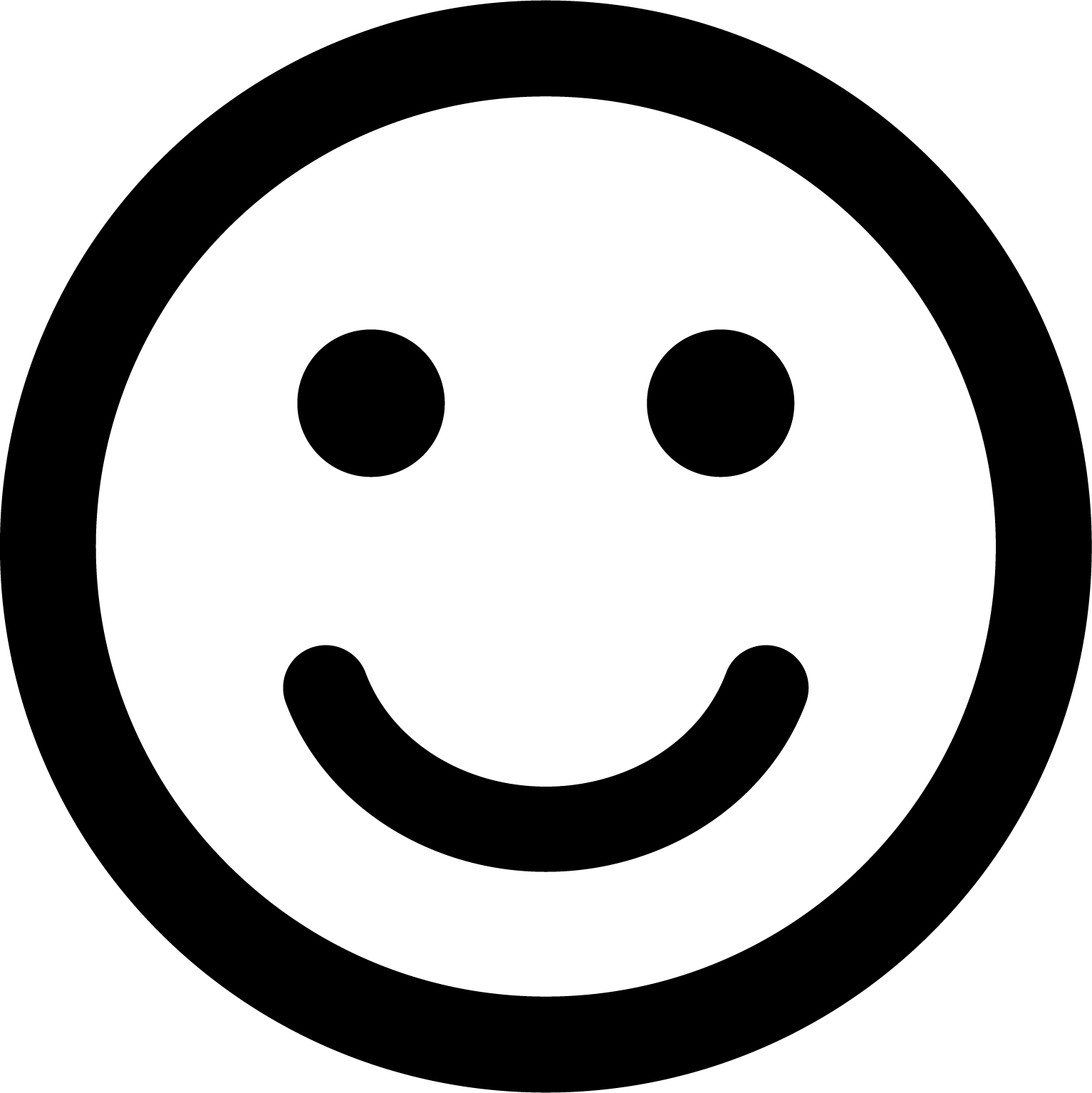 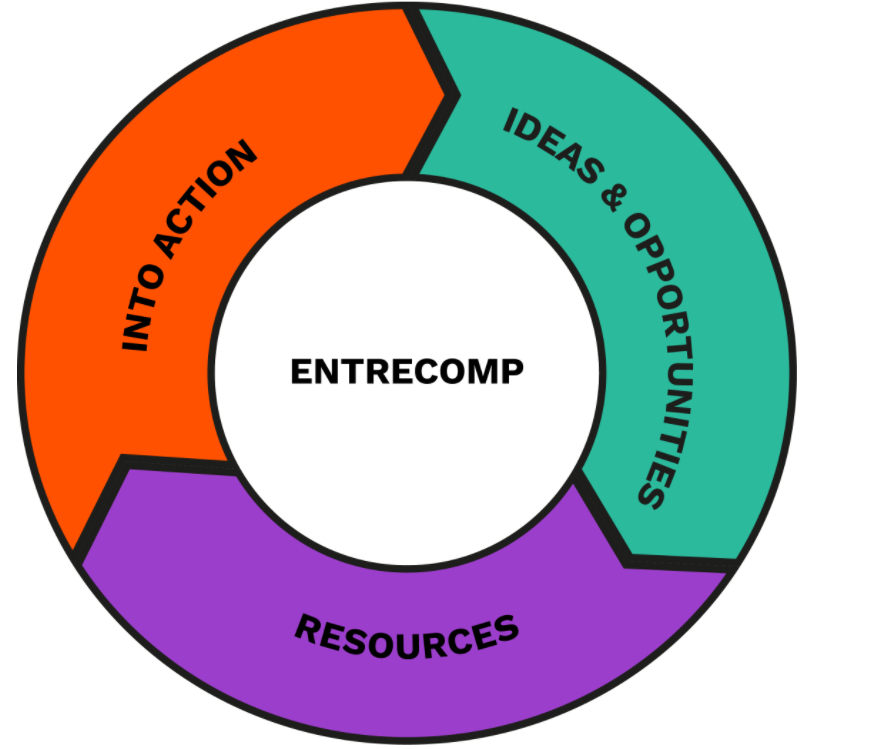 www.youarefirst.co.uk
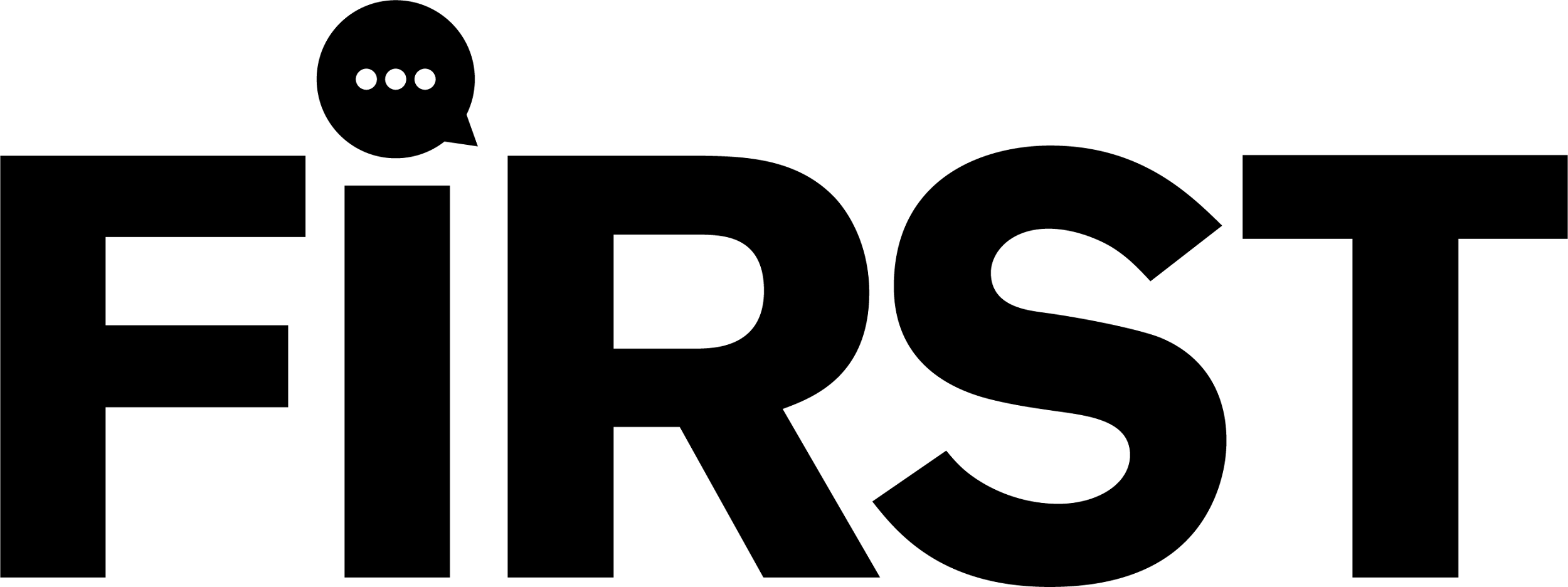 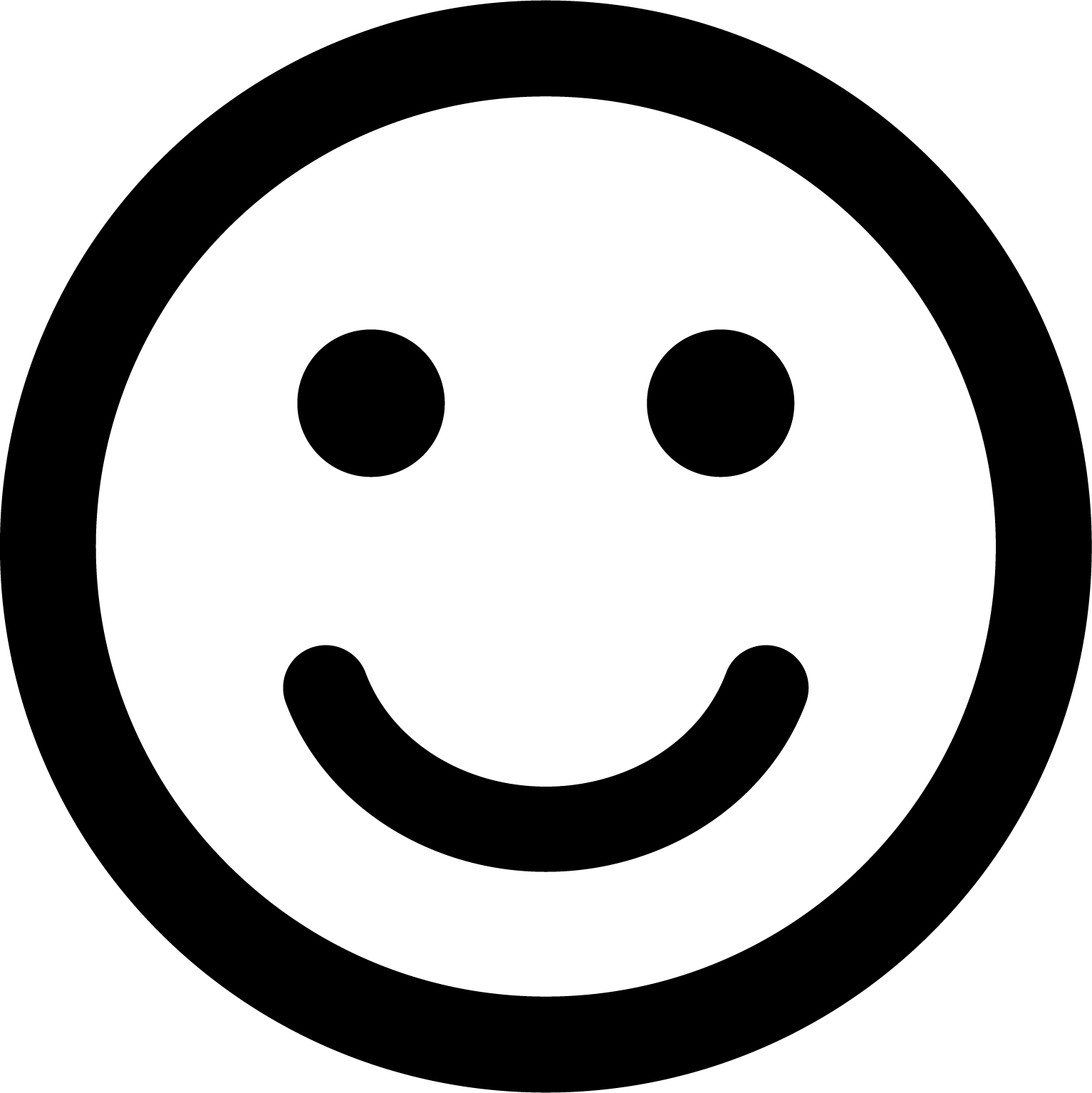 Talk outline:

The why
Opportunity examples
Case studies
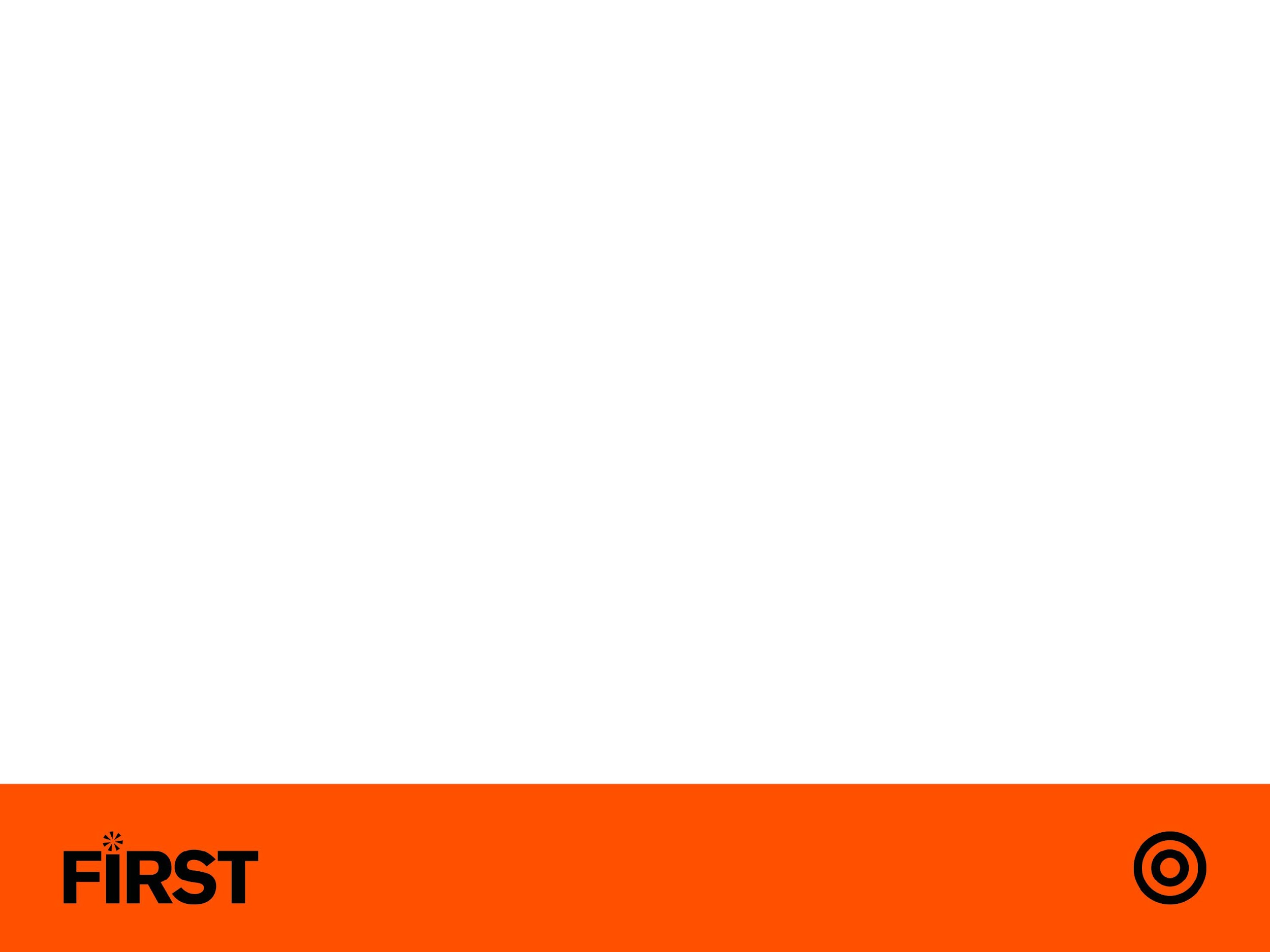 “Selling myself”
“Fear of rejection”
“Imposter syndrome”
“Finding the right people”
“Forcing conversation”
“Looking like I don’t know what I am doing”
“Talking about myself”
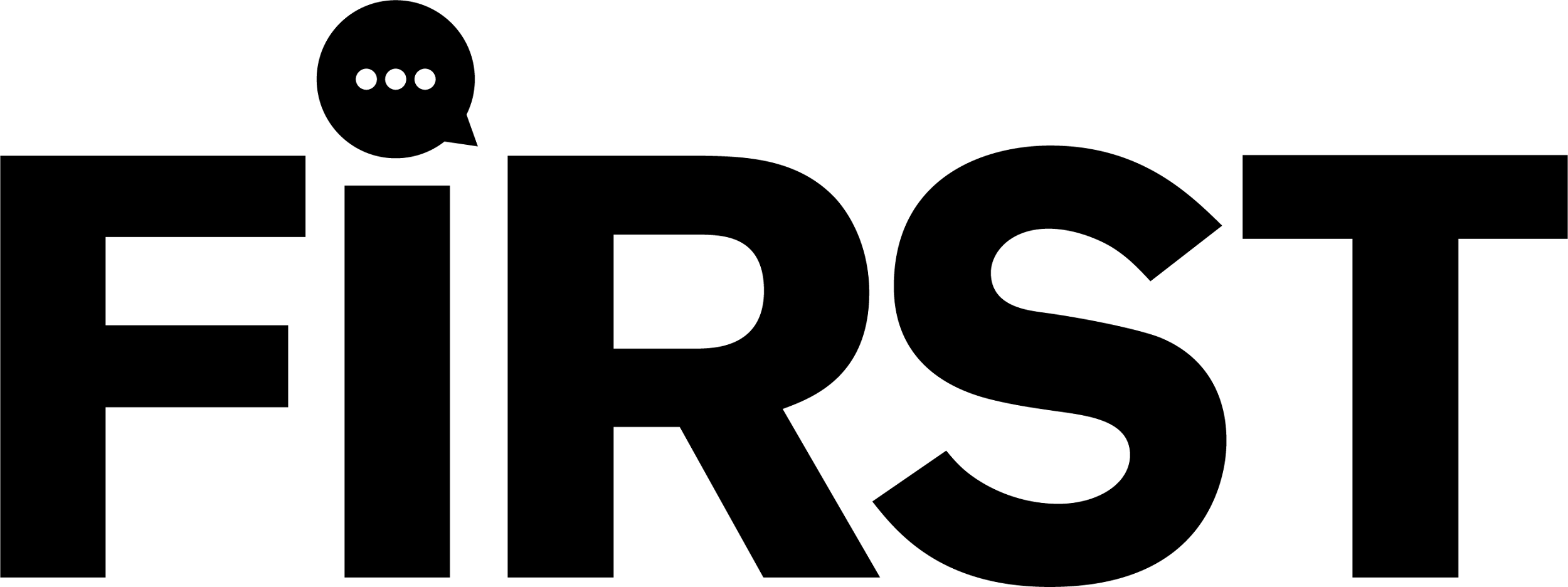 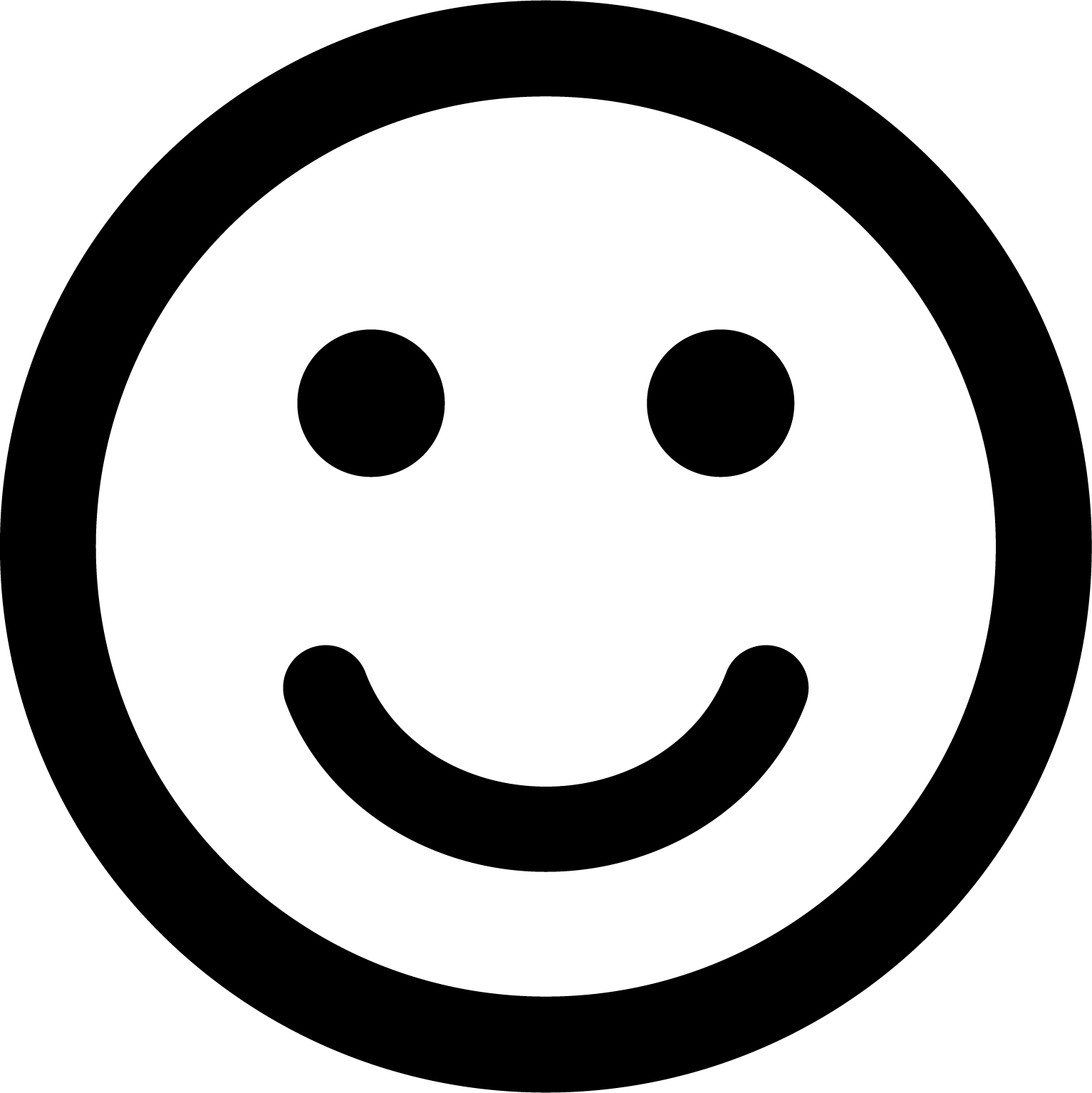 Why
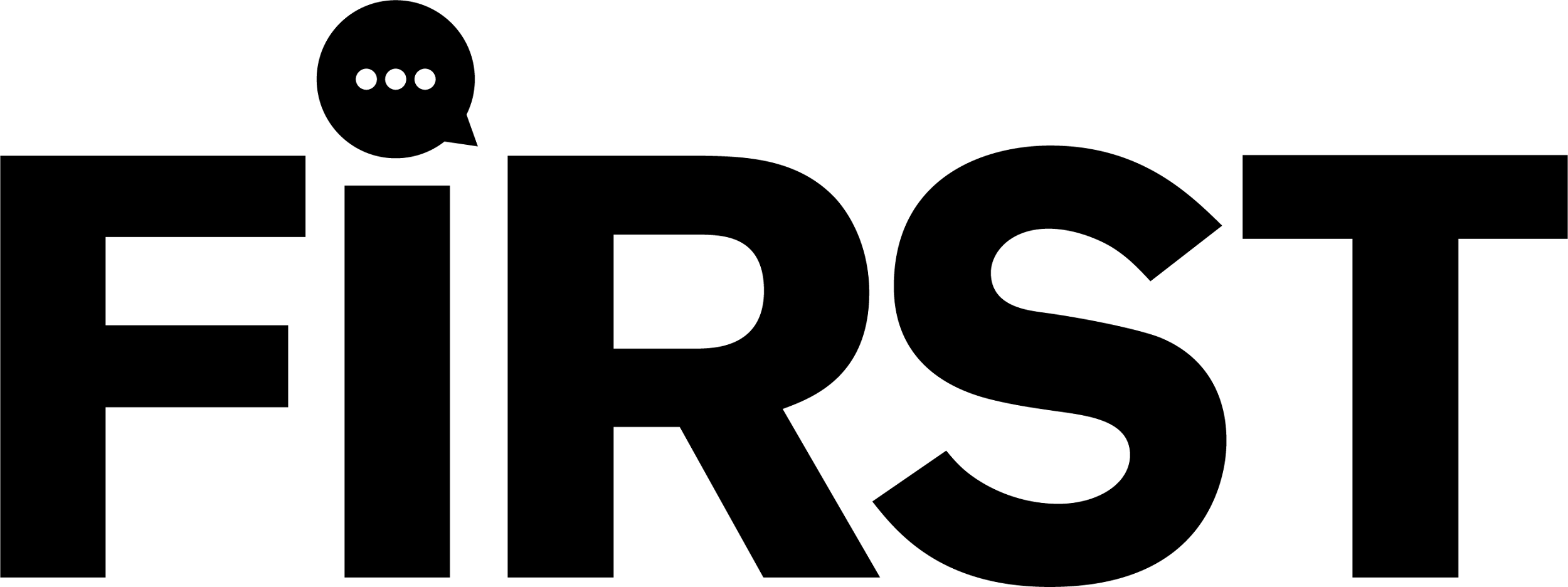 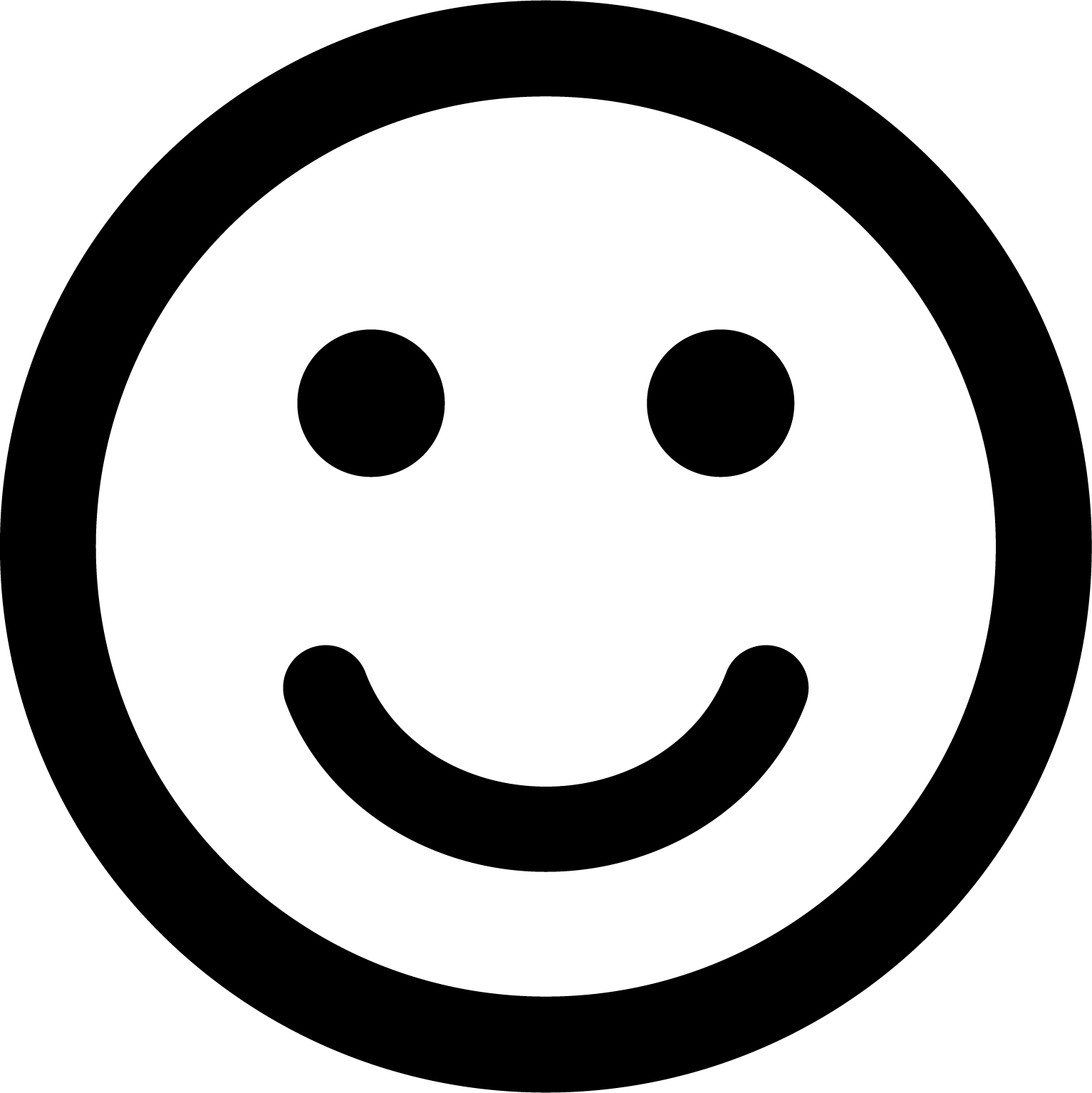 YOUR VALUES

Rokeach Values Survey
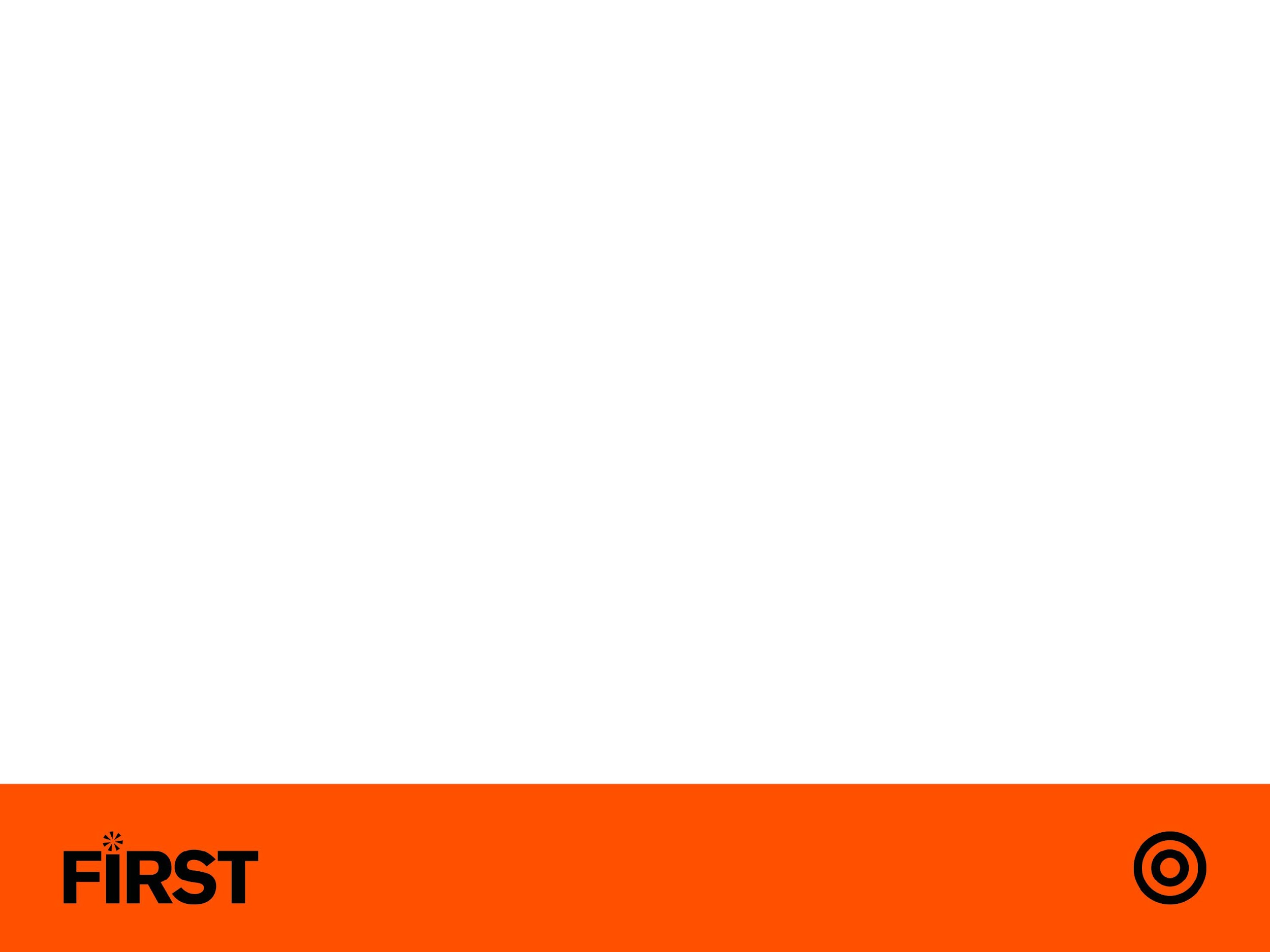 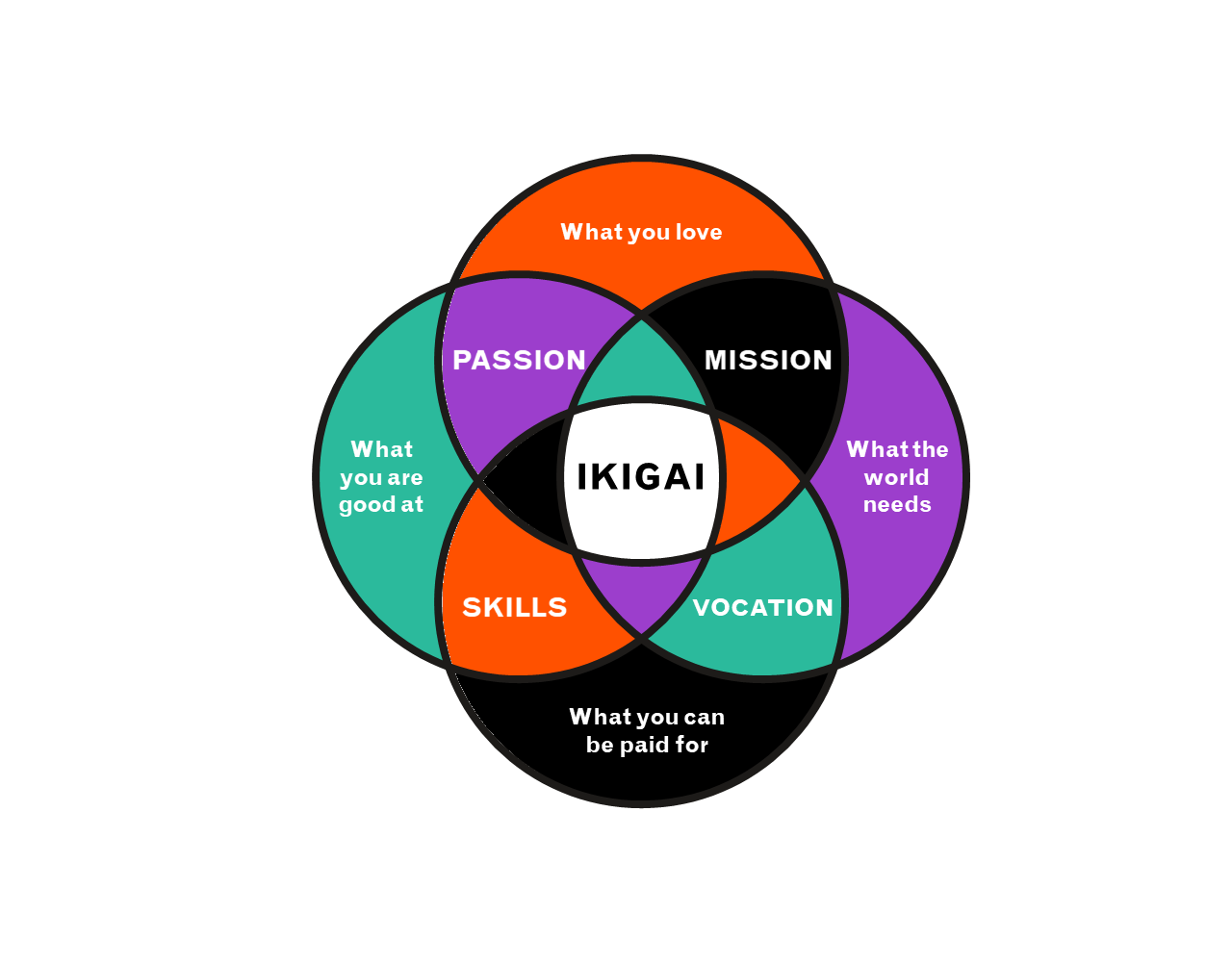 IKIGAI
Passion + Mission = what you love
Passion + Skills = what you’re good at
Skills + Vocation = what you can be paid for
Mission + Vocation = what the world needs
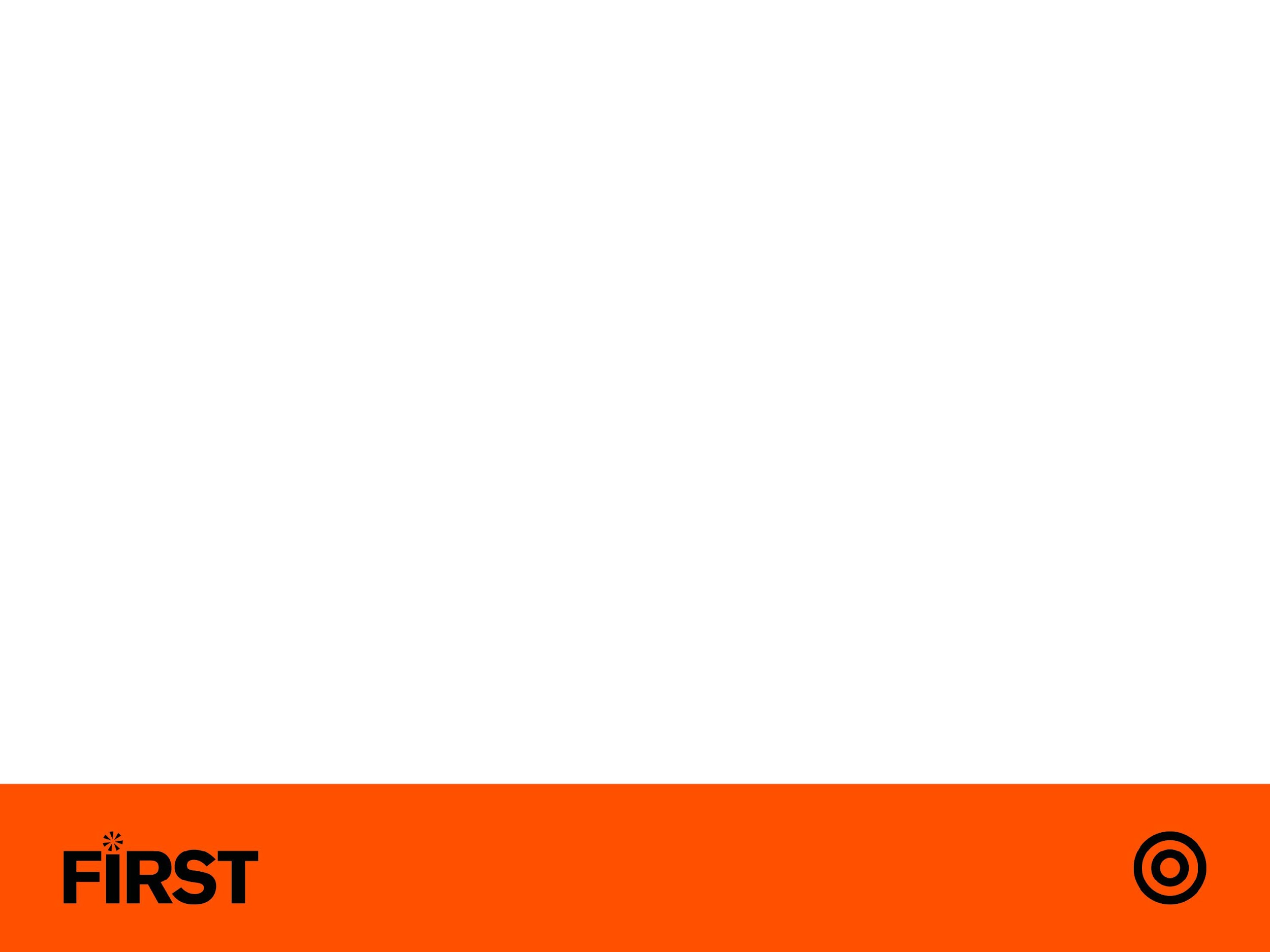 PROFESSIONAL PALS!
NEW JOB
TRUSTEESHIP/NED ROLE
EDUCATION
VOLUNTEERING
CPD
LEADERSHIP OPPORTUNITIES
HOBBY
ENTREPRENEURSHIP
SECTOR SPECIFIC INFORMATION
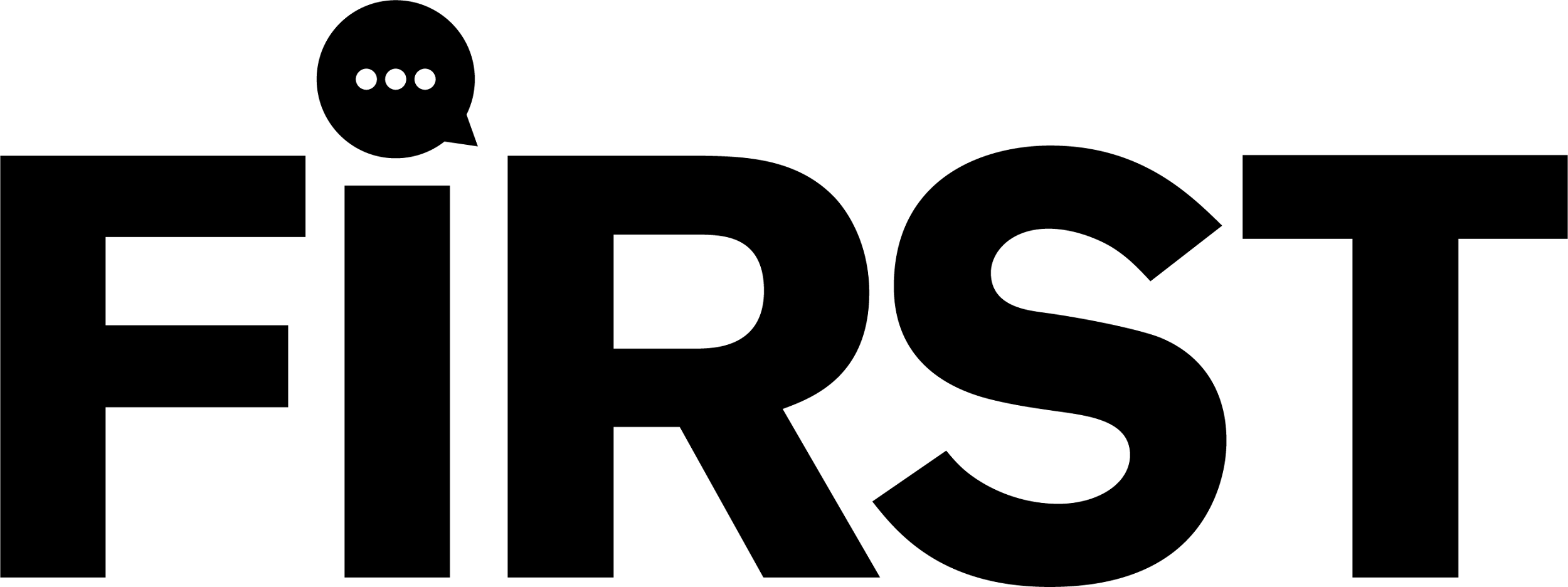 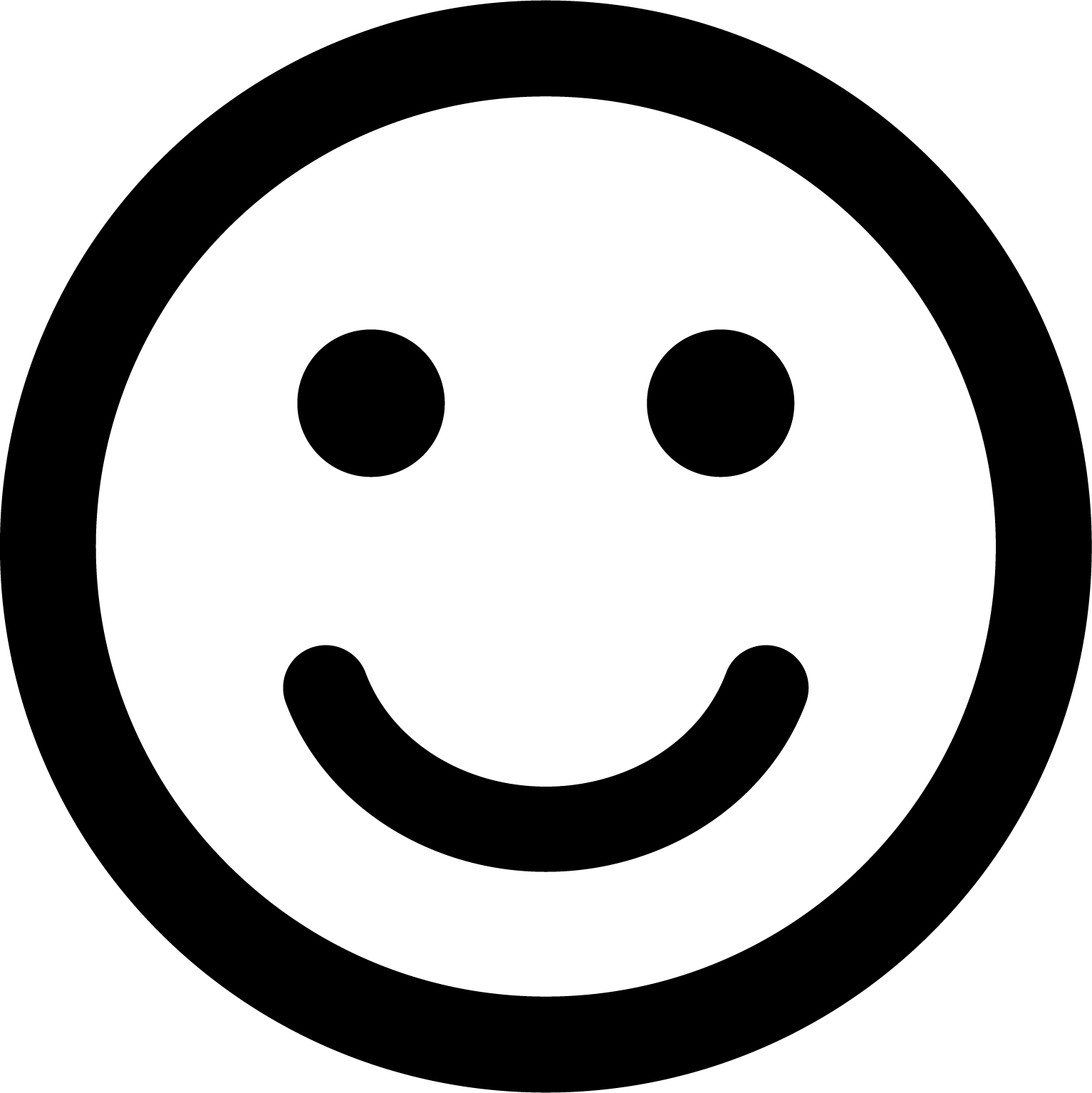 External networking
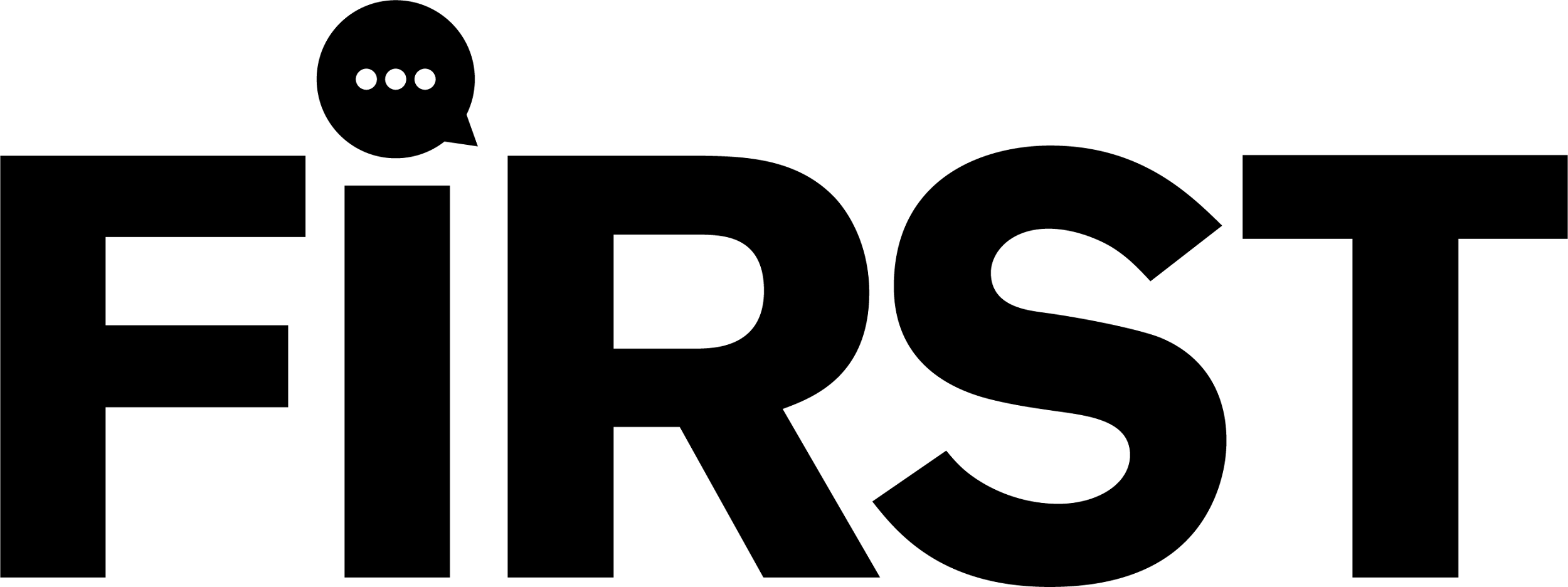 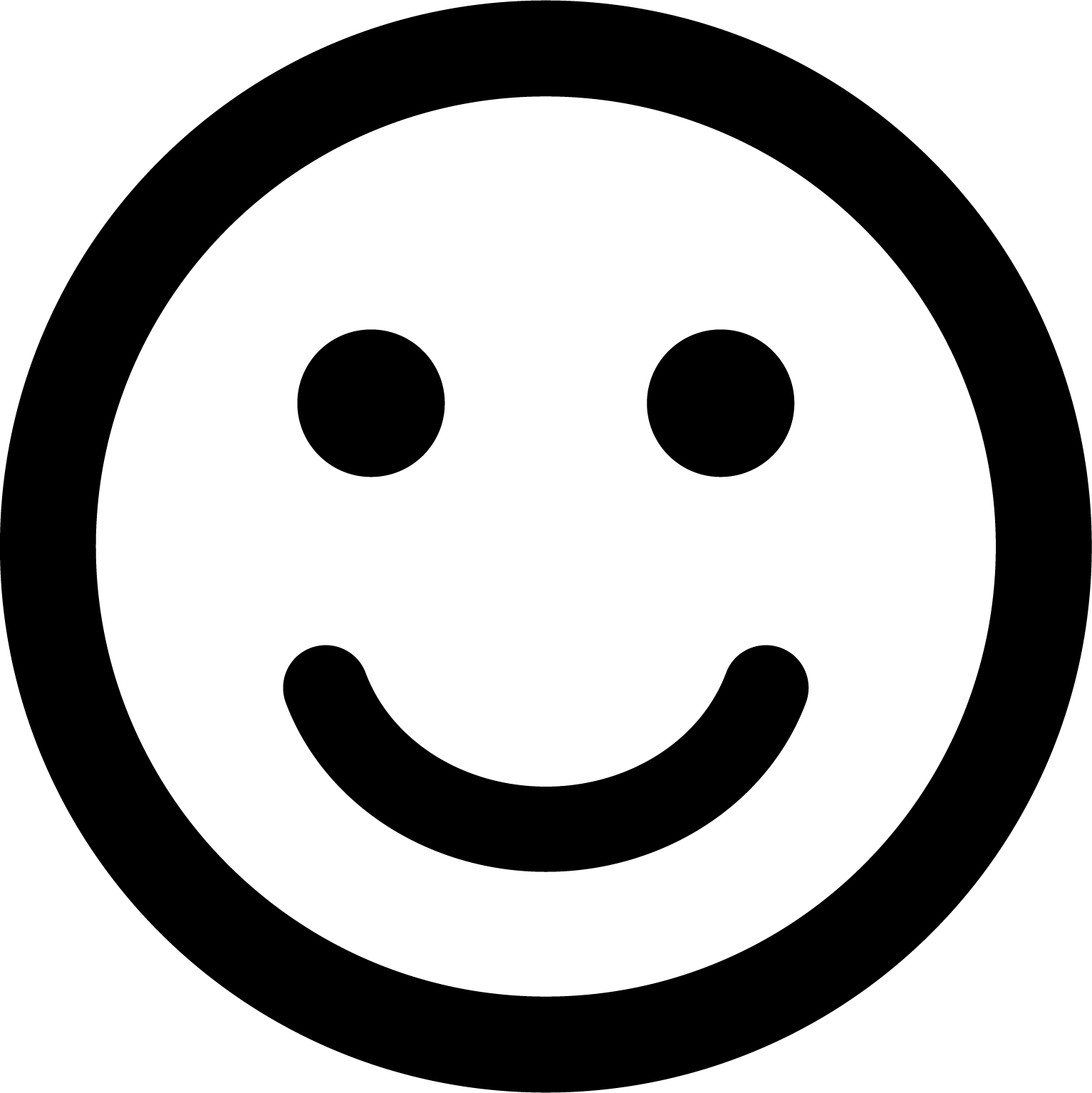 WORKSHOPS
CONFERENCES
MEETUPS
LAUNCHES
CLINICS
SESSIONS
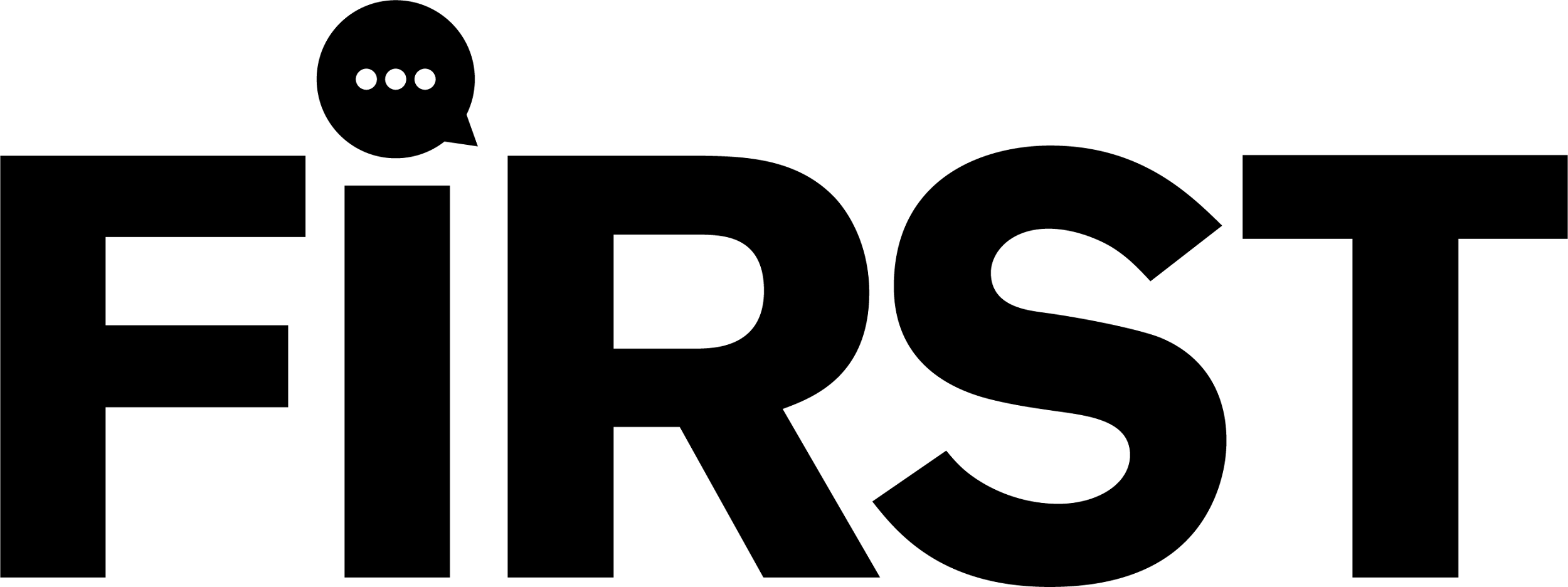 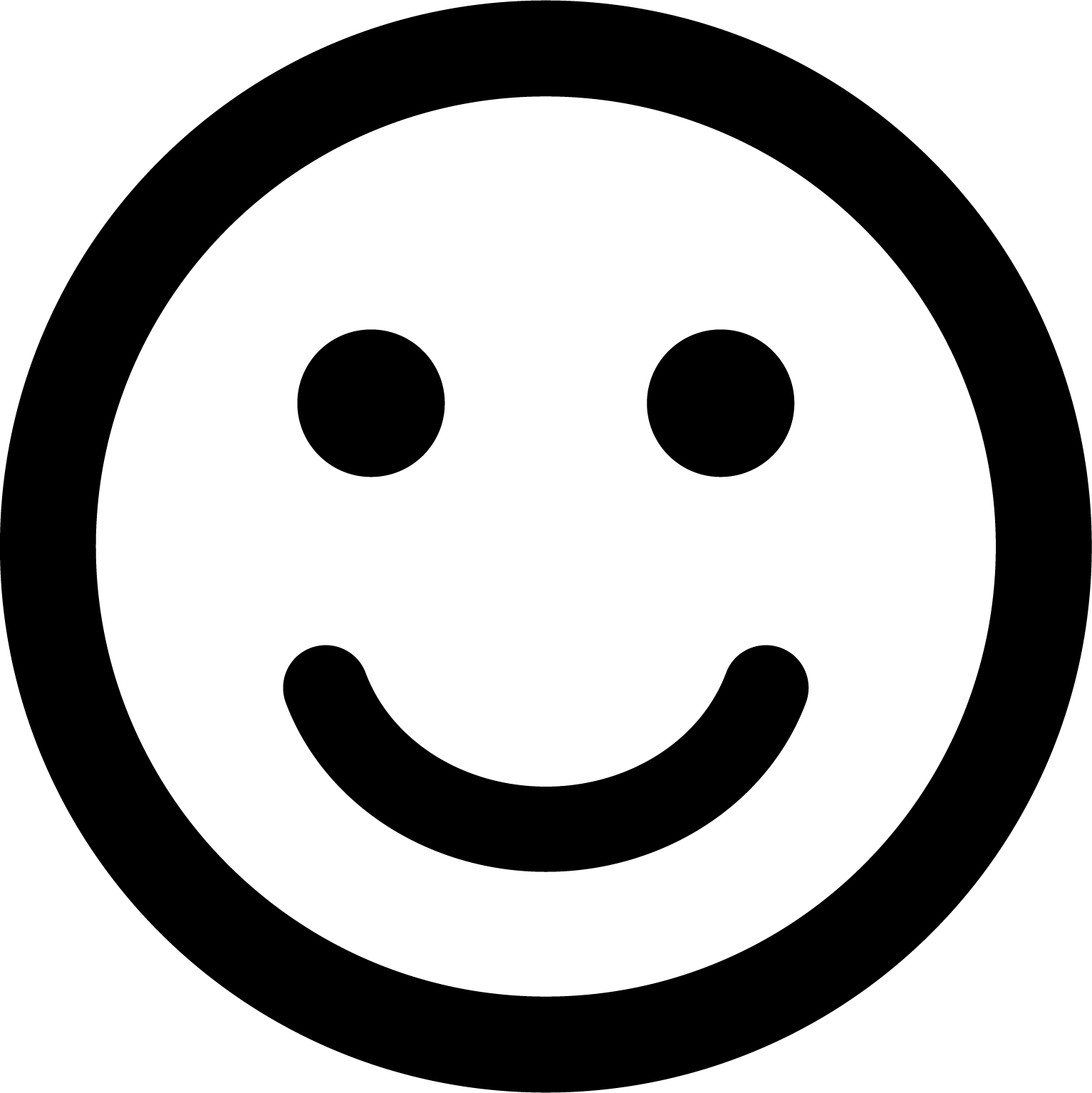 Where to find them
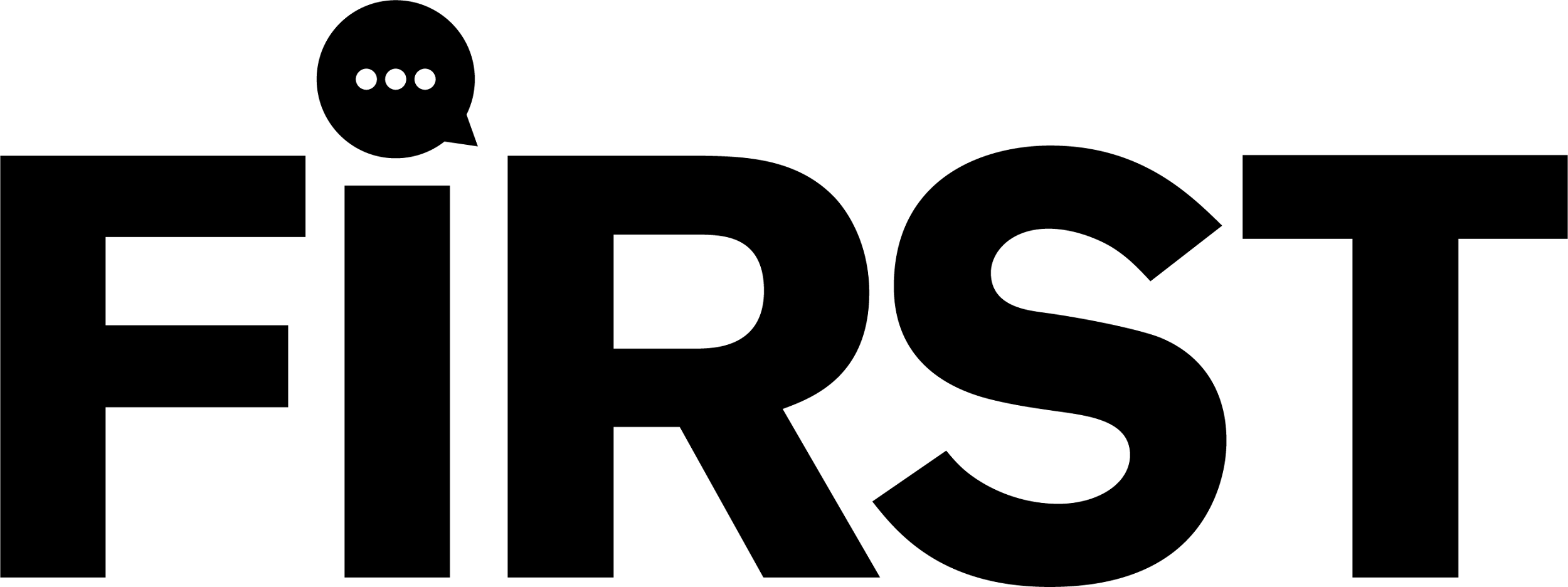 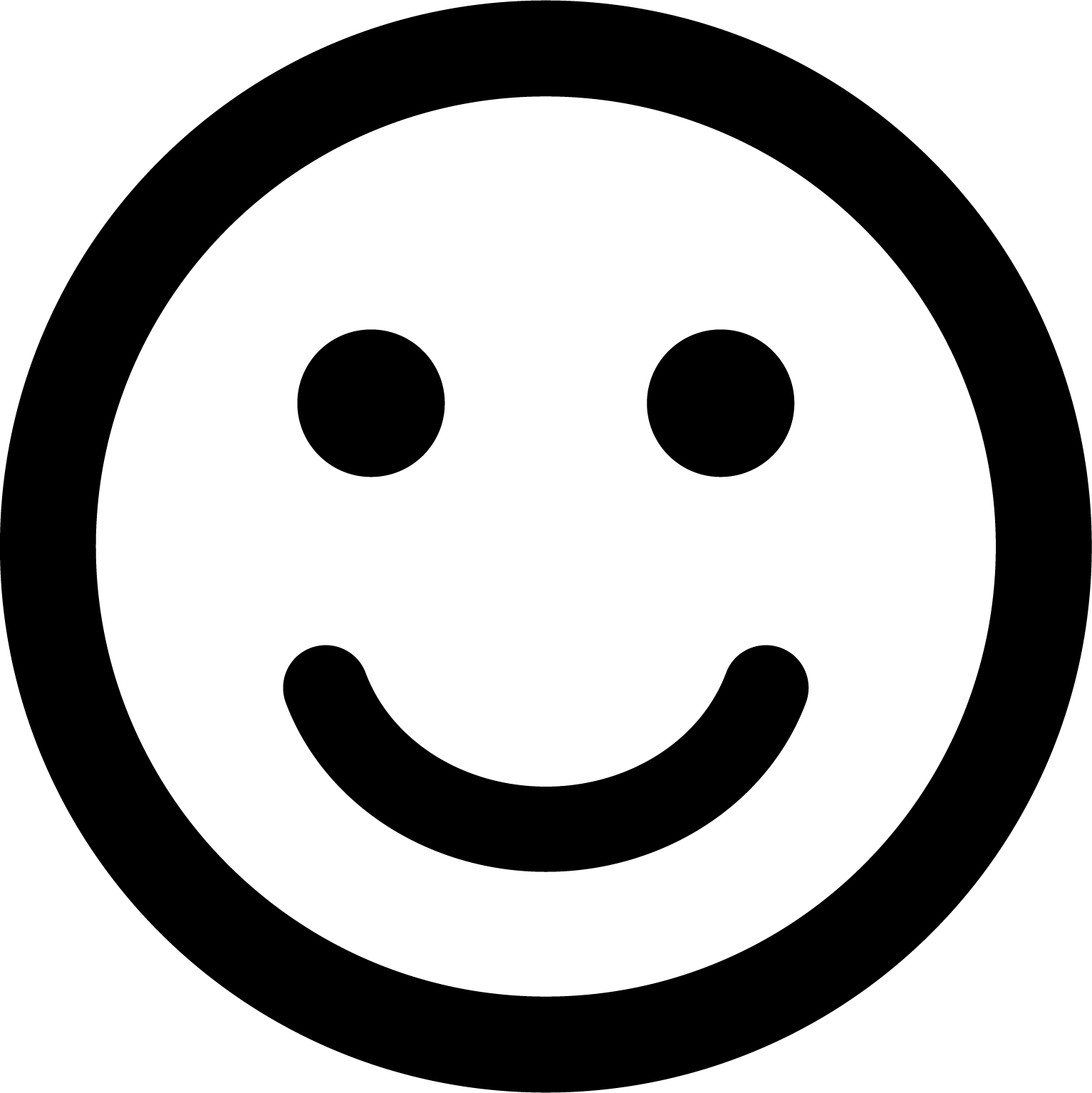 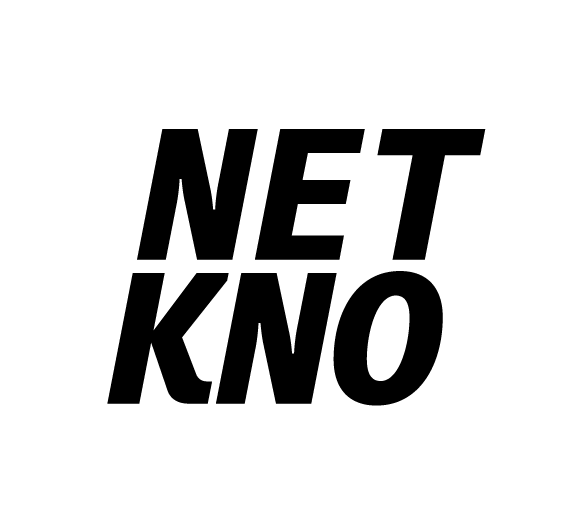 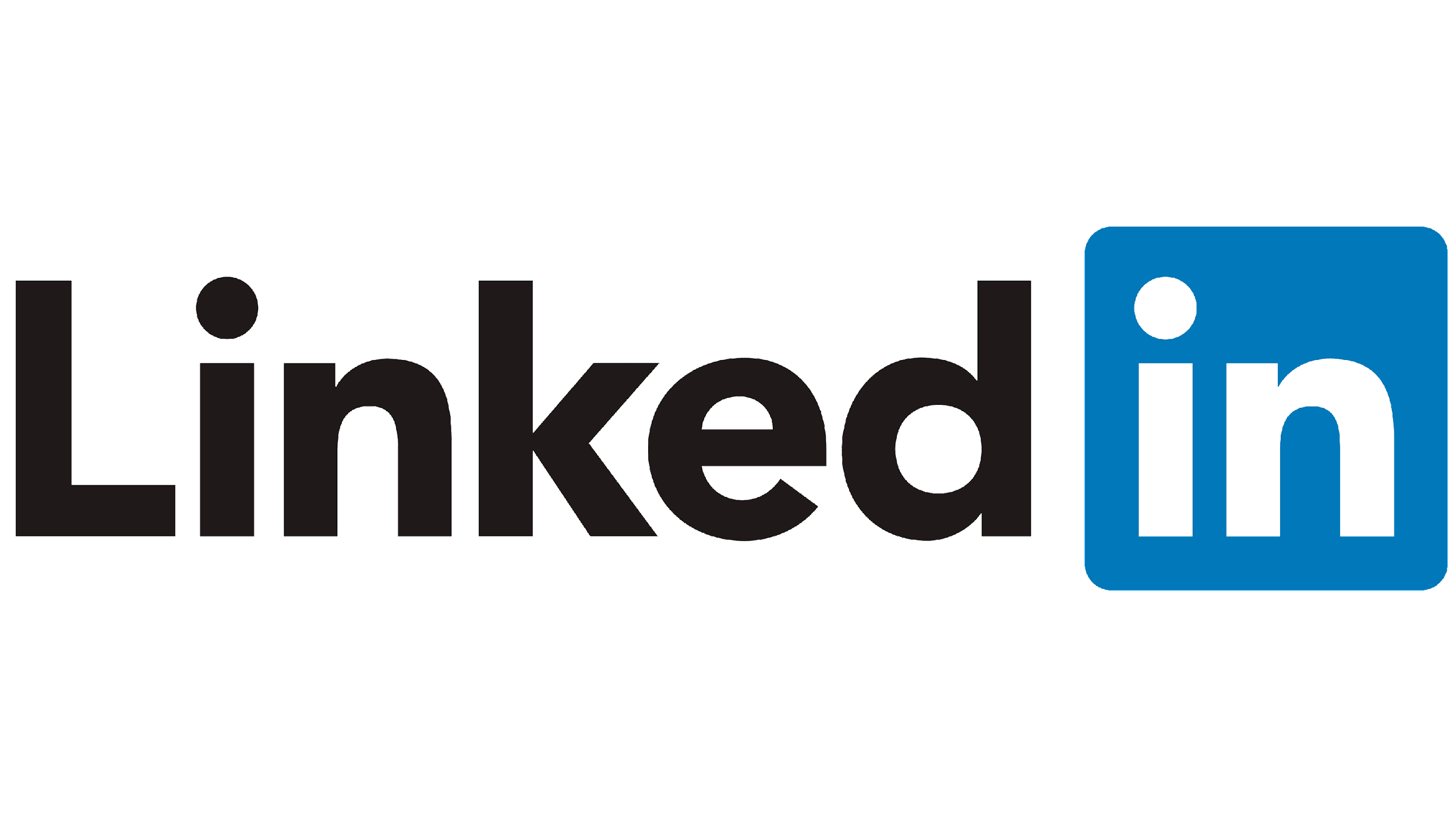 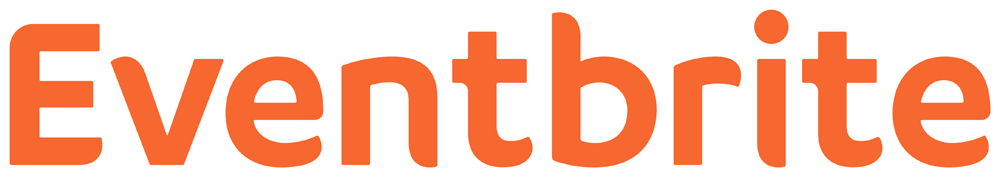 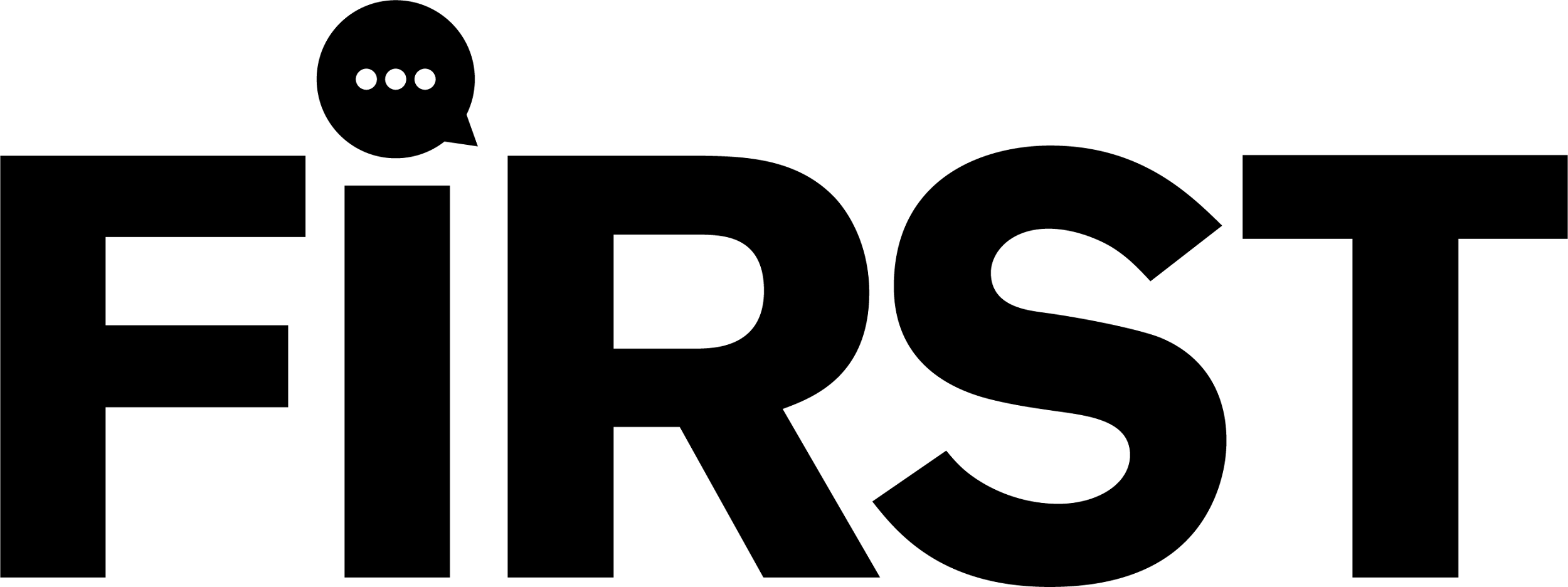 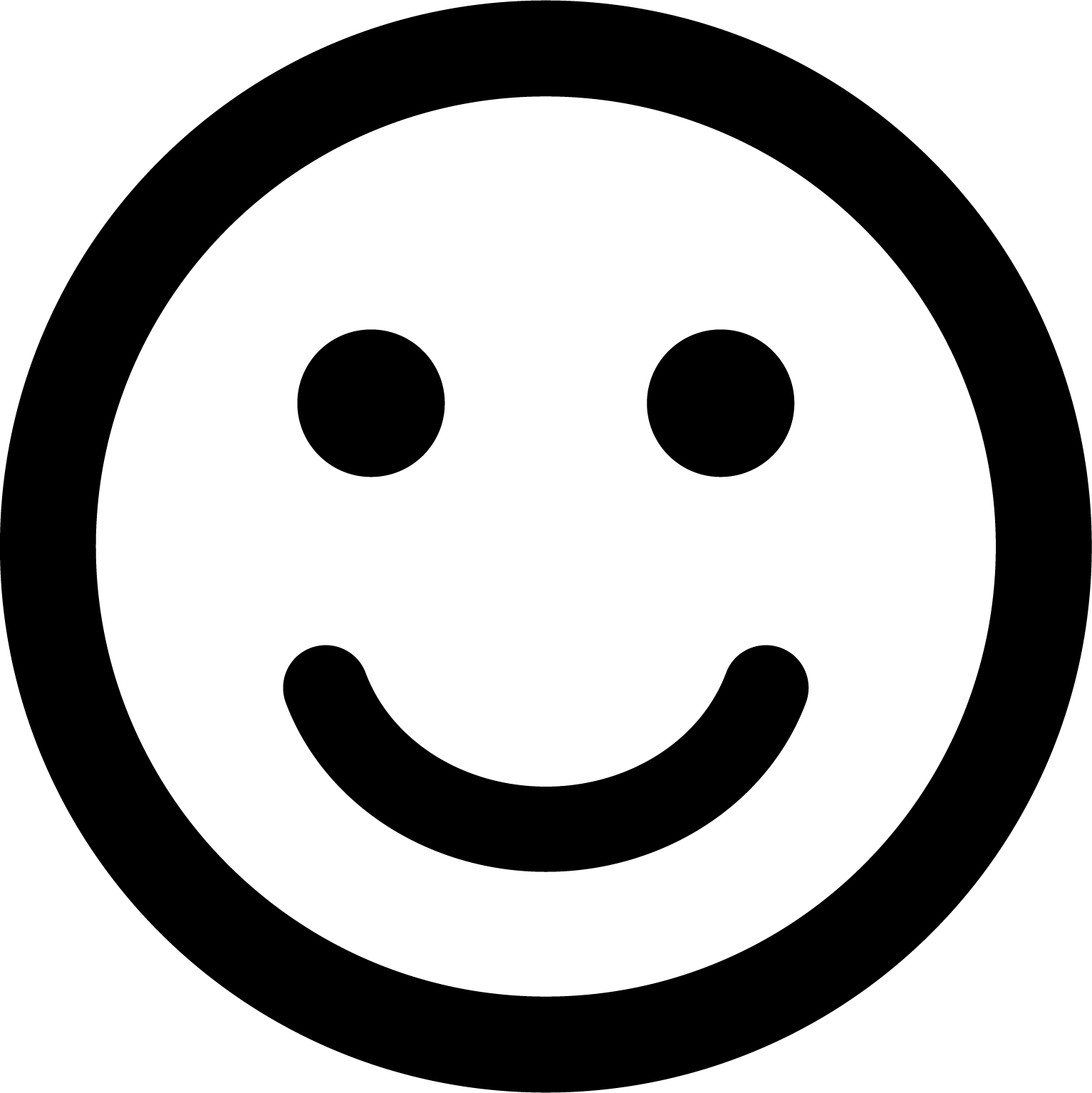 PROFESSIONAL PALS!
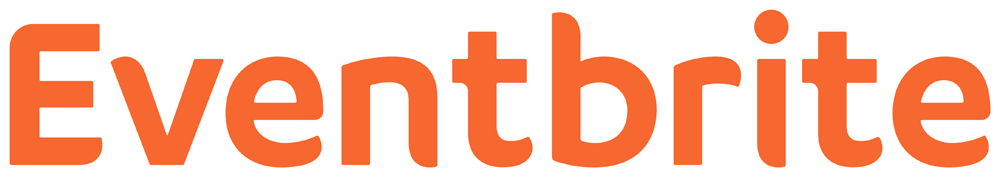 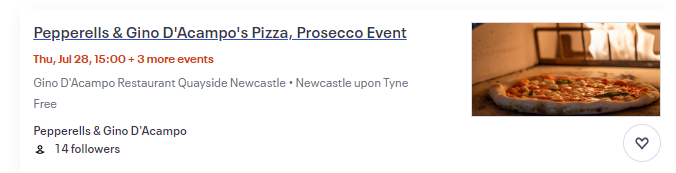 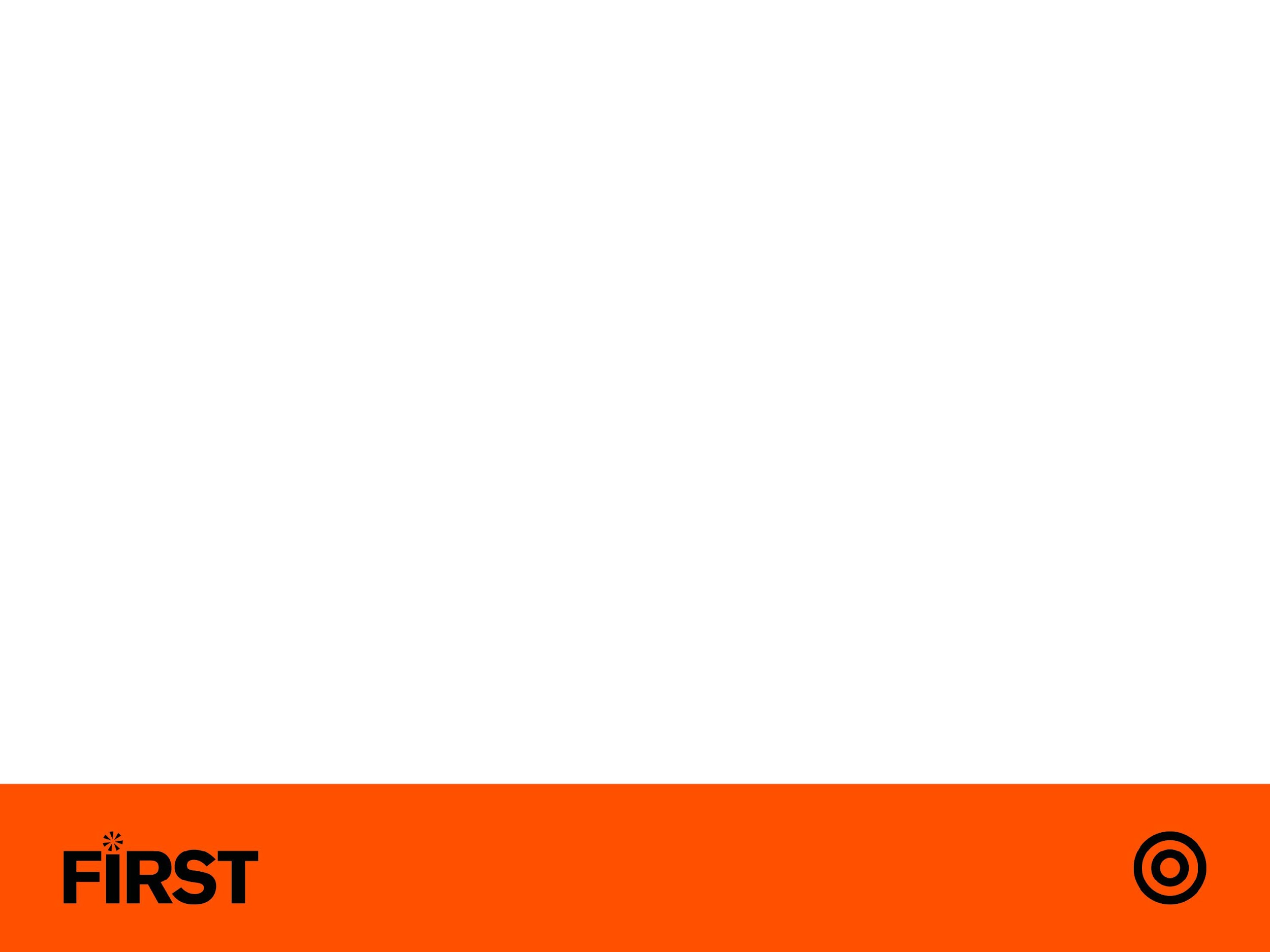 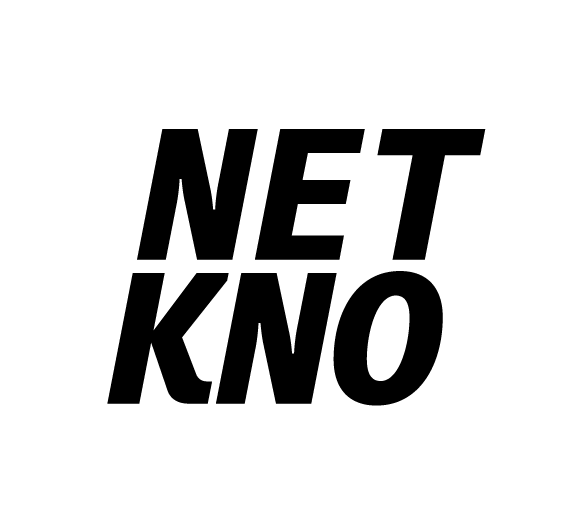 ENTREPRENEURSHIP
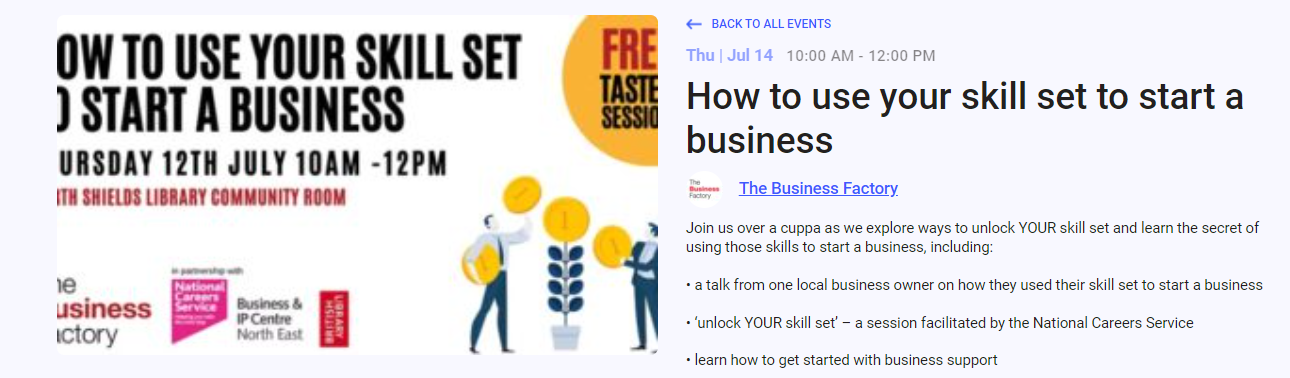 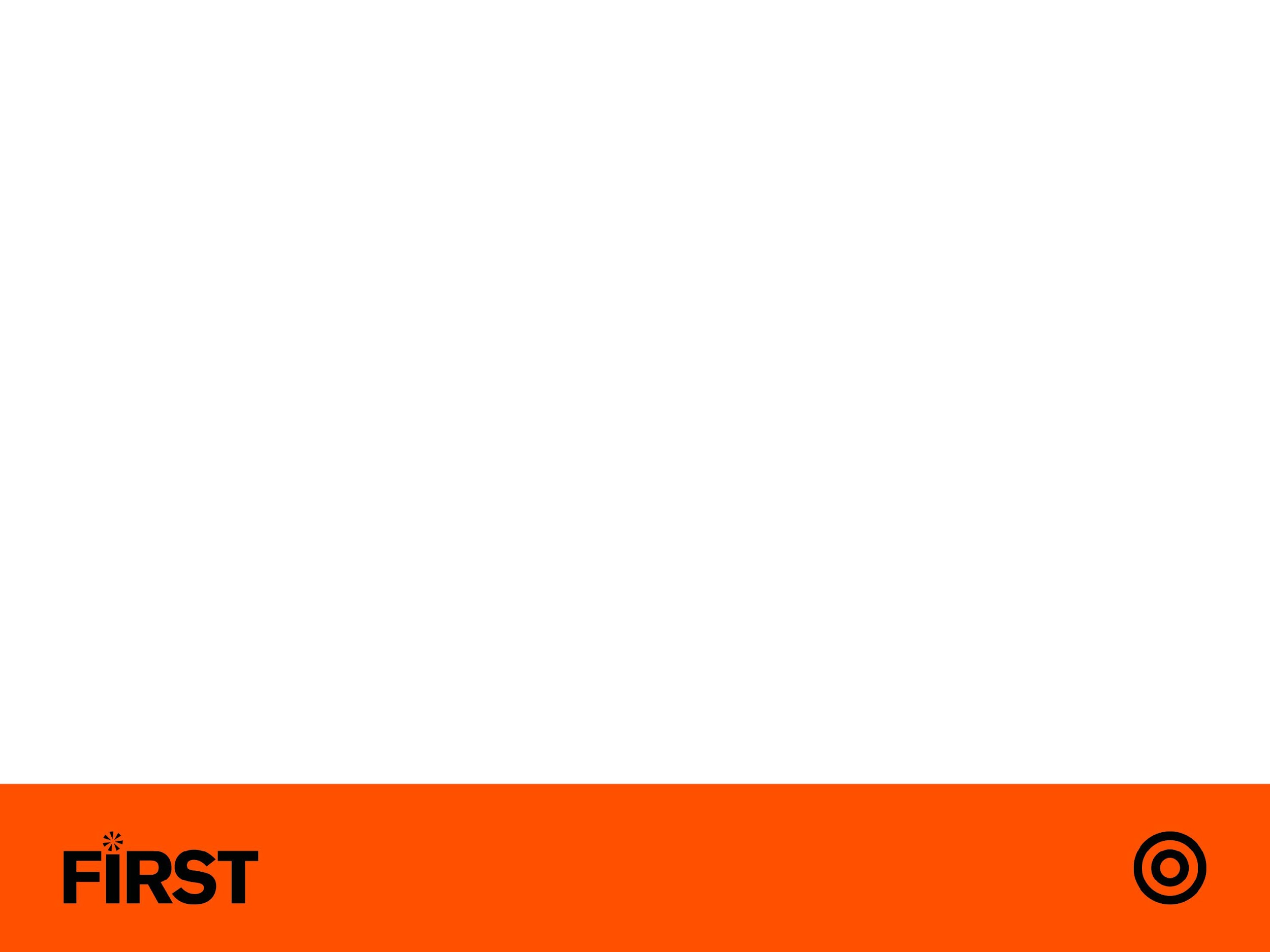 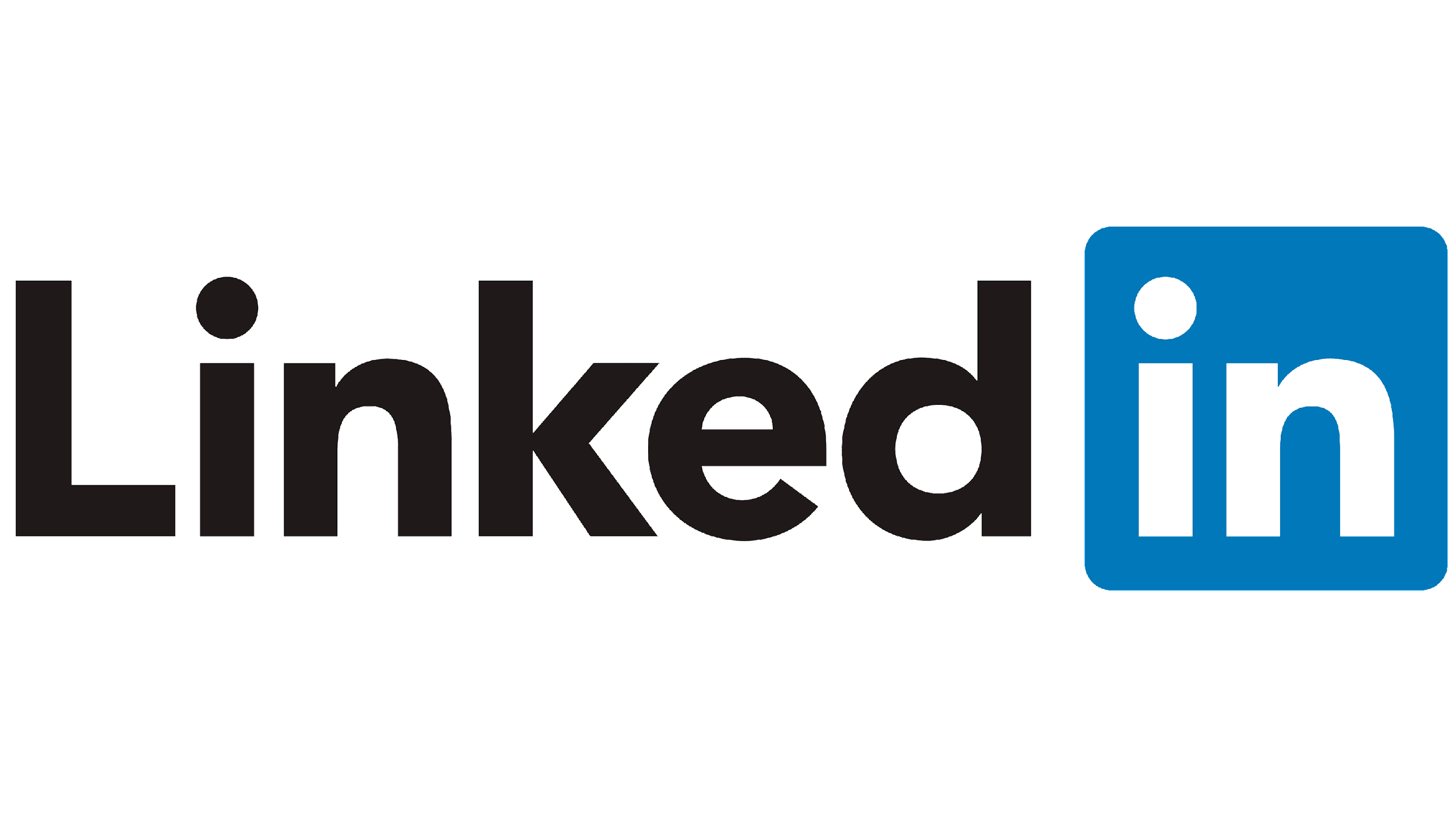 CPD
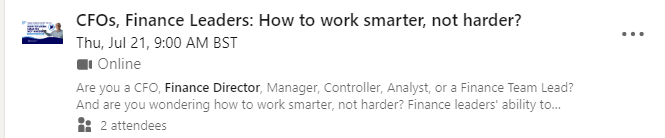 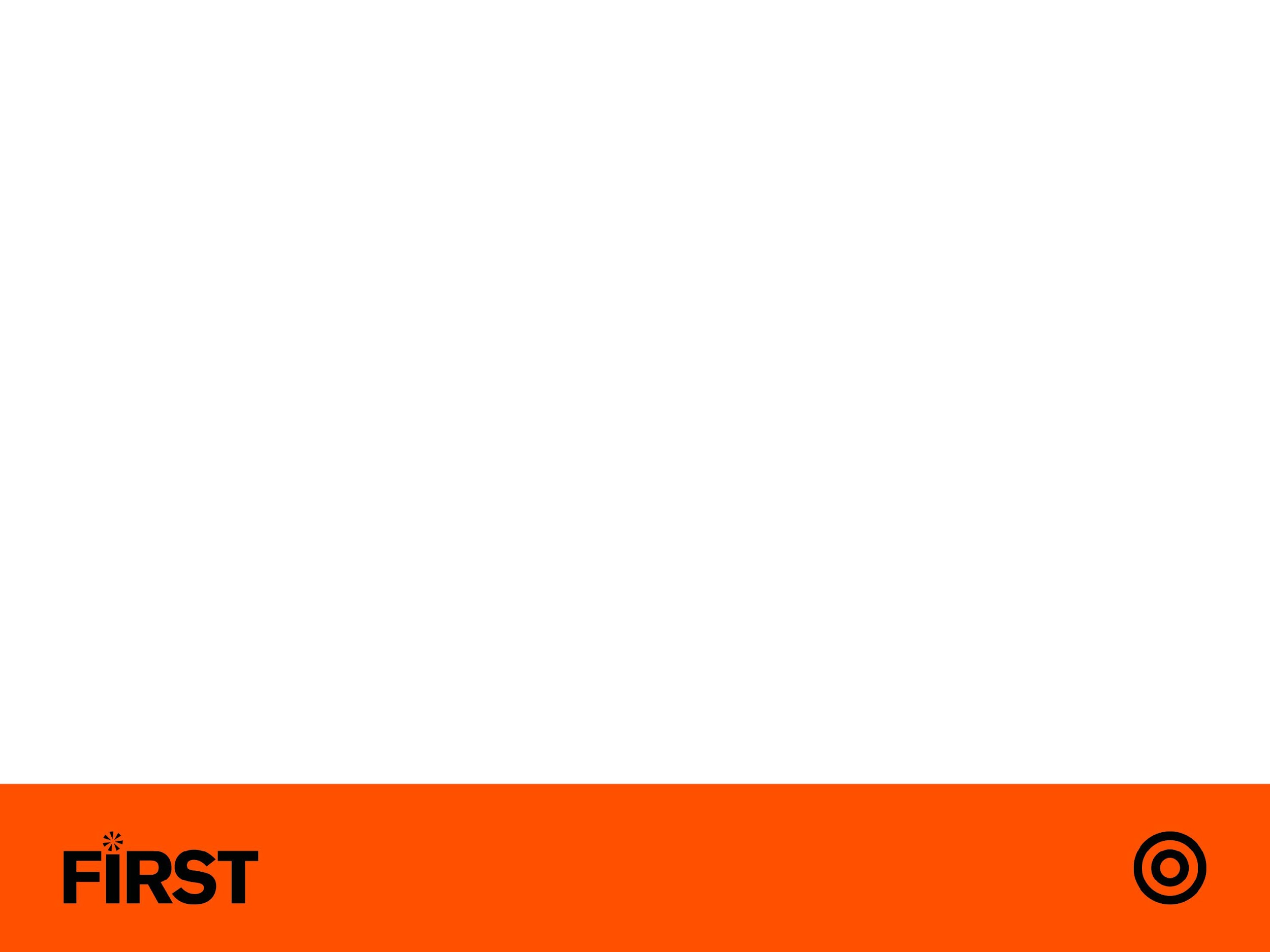 TRUSTEESHIP/NED ROLE
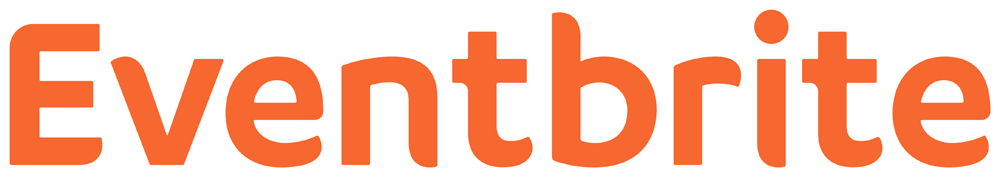 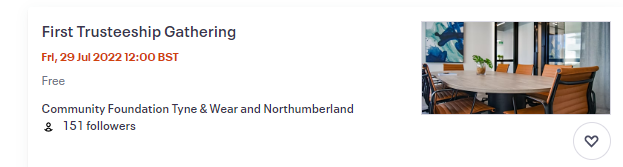 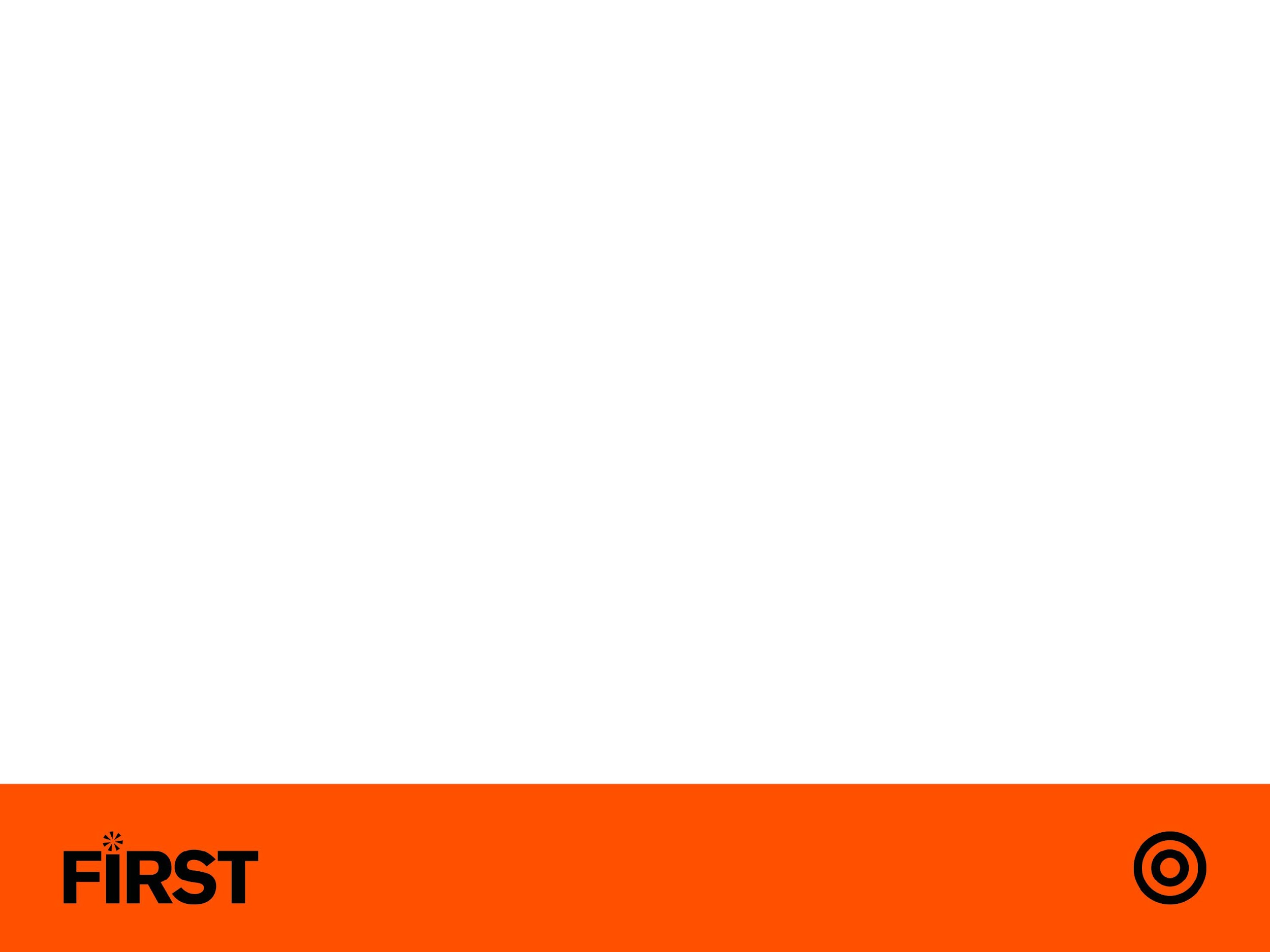 Internal networking
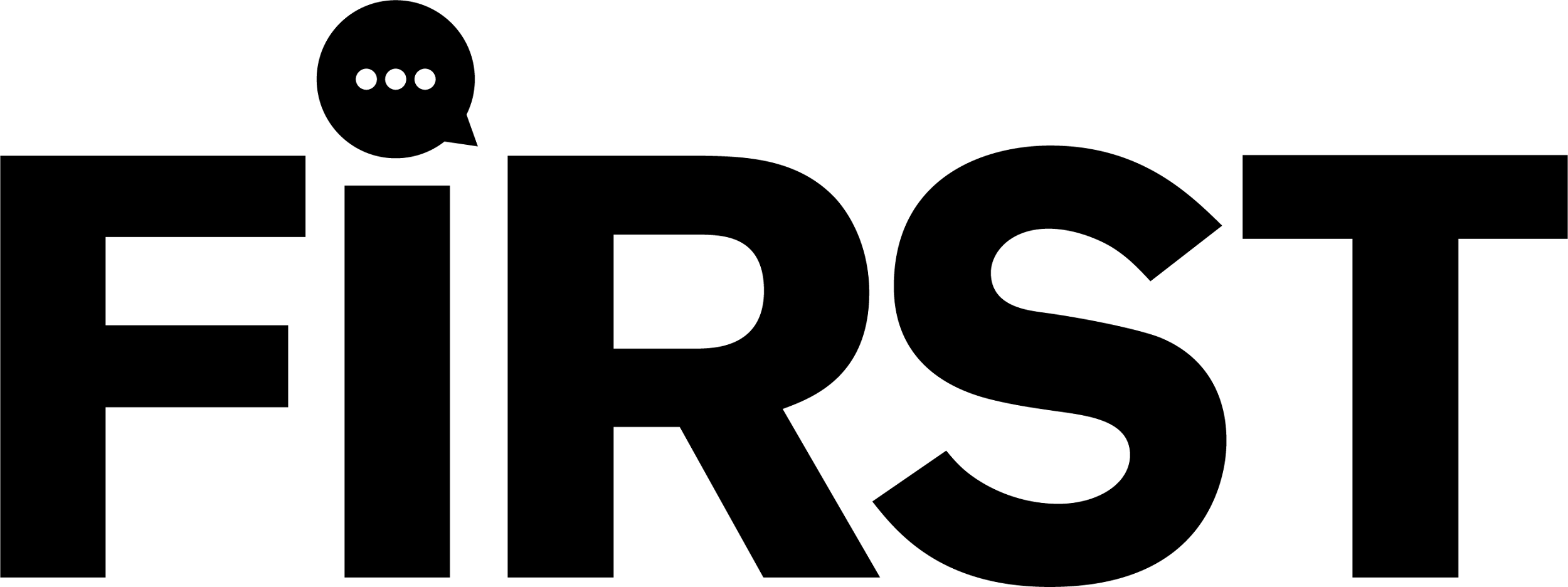 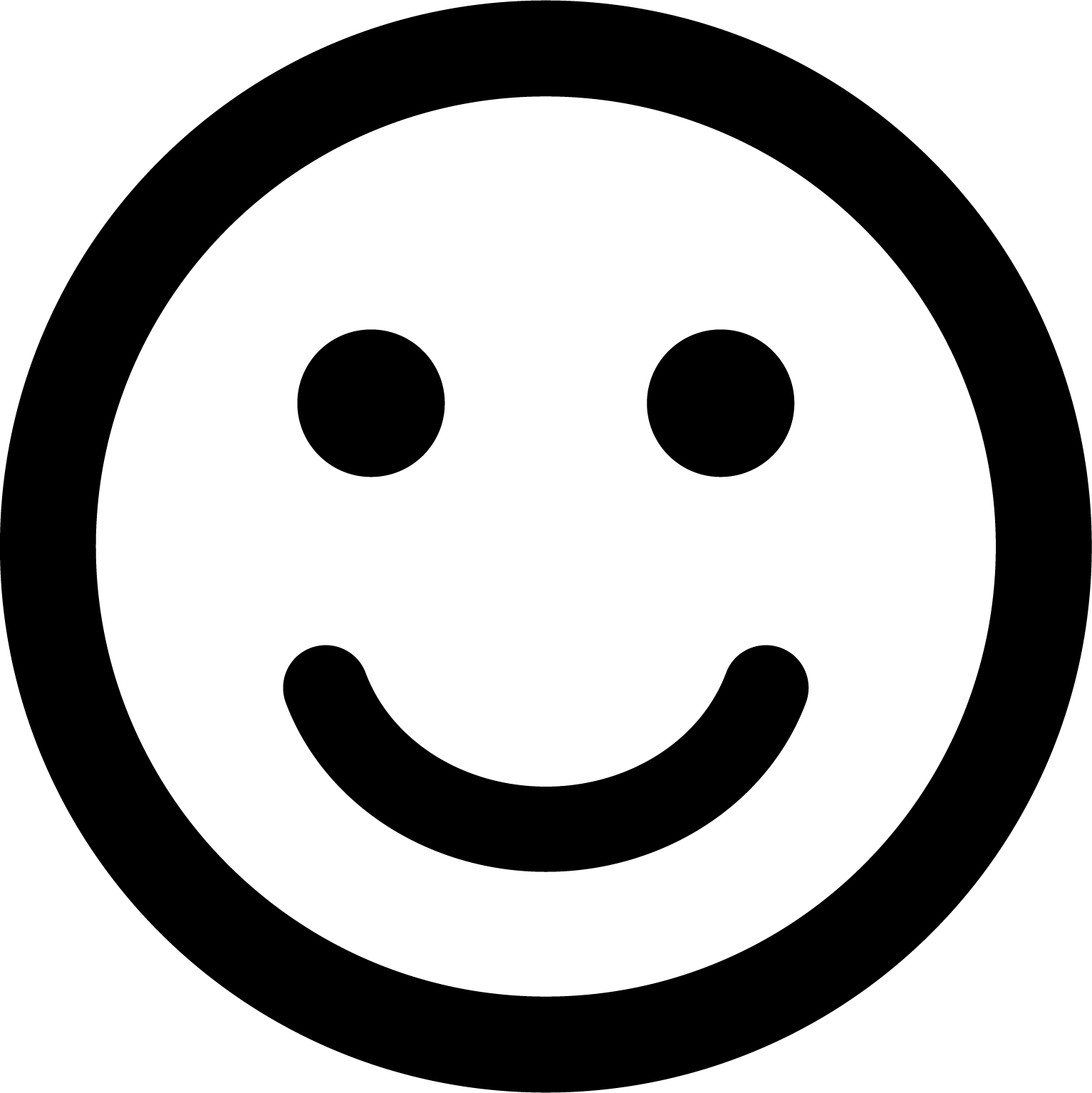 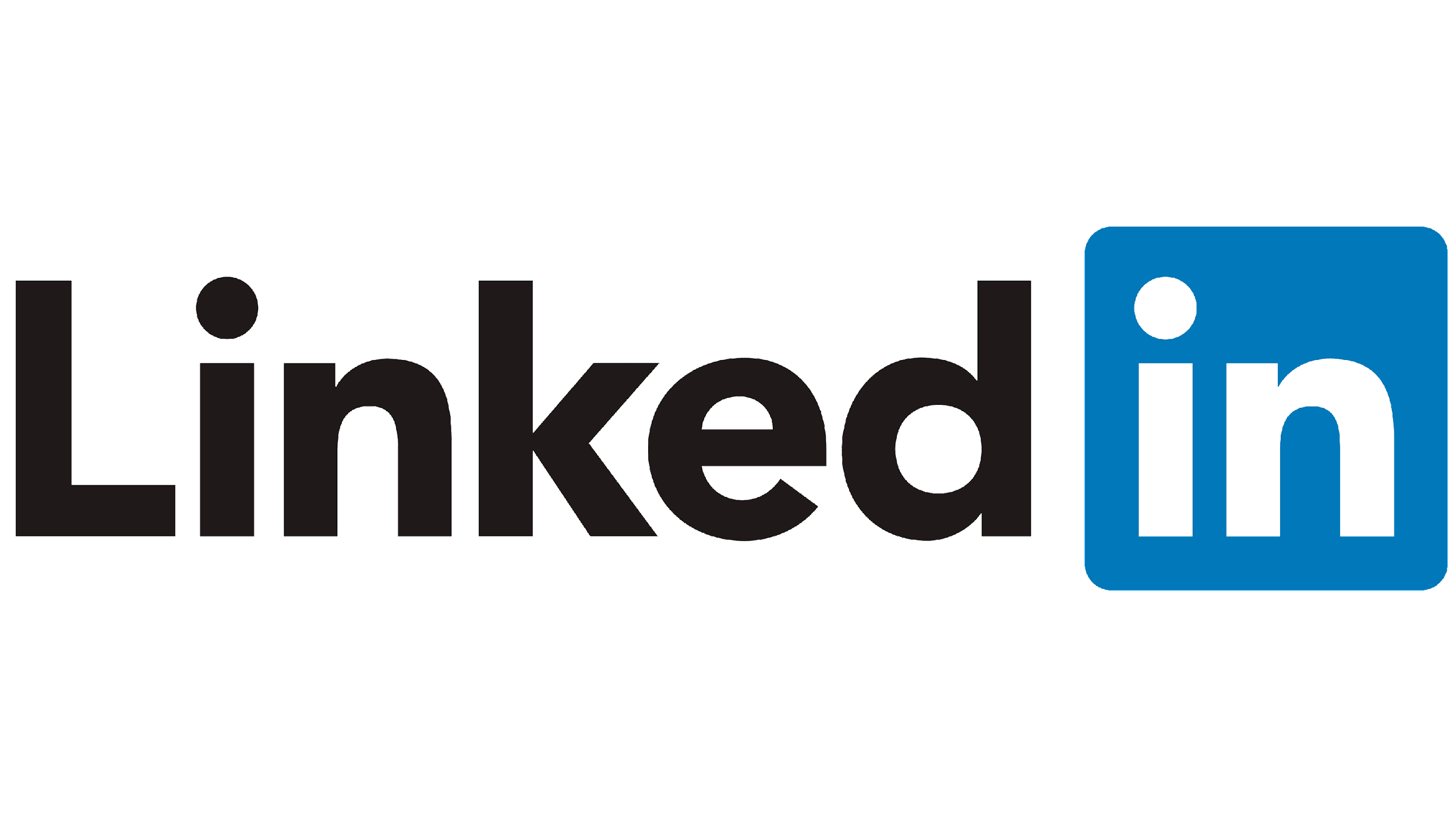 Celebrating success
Connecting with people I want to get to know or already know
Recruitment
Reconnecting
Finding events and news relevant to my sector
Mentoring/asking for help
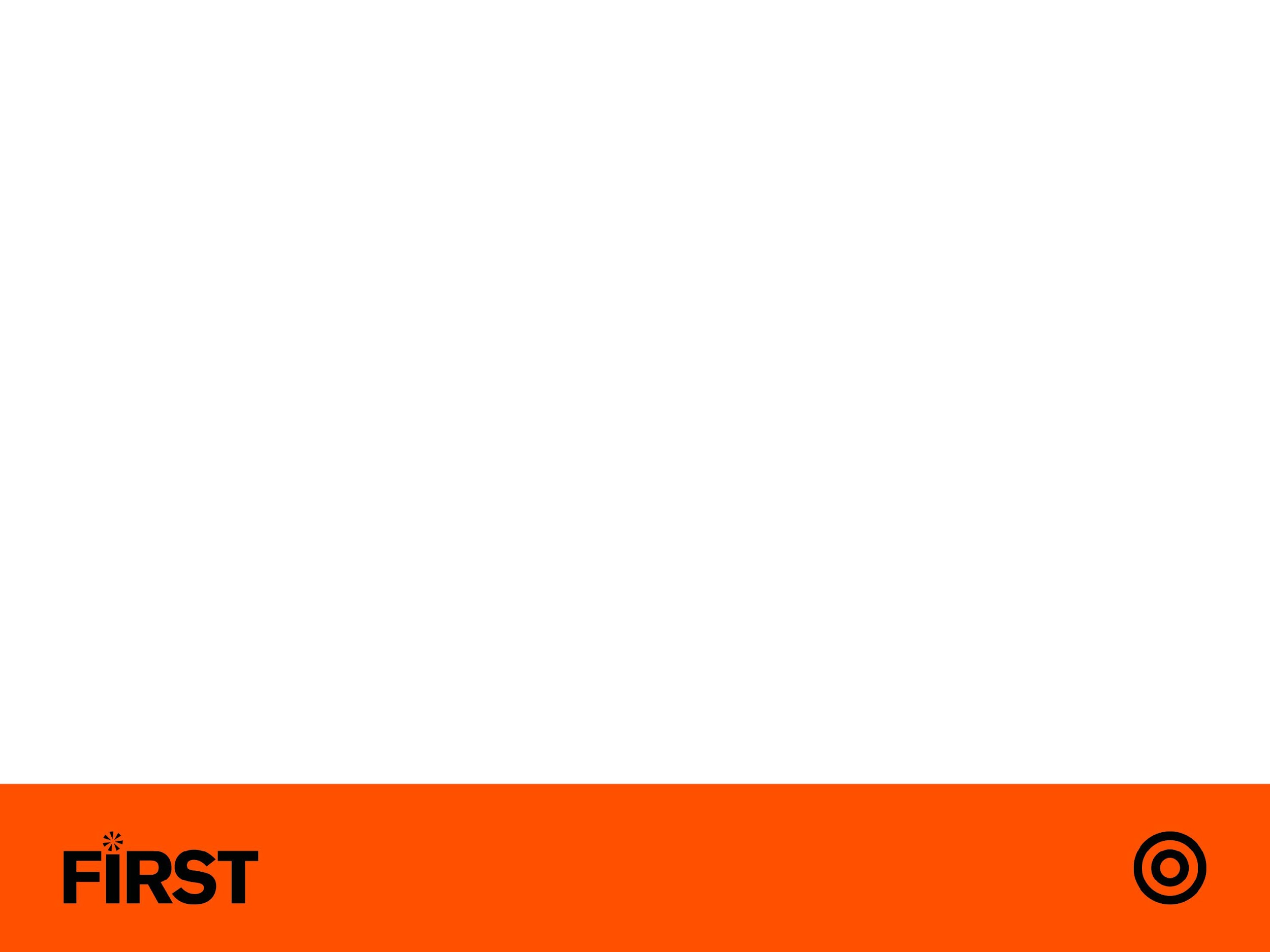 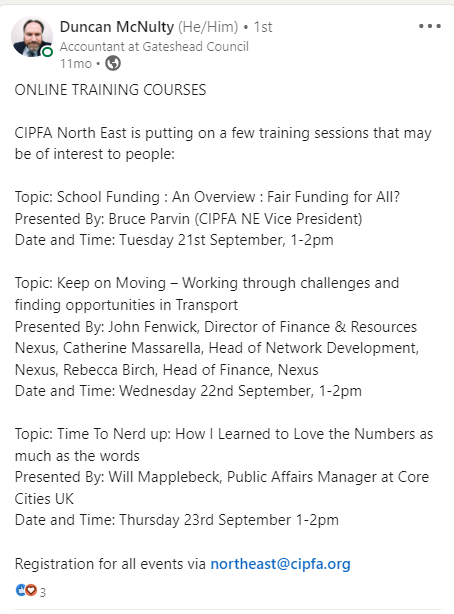 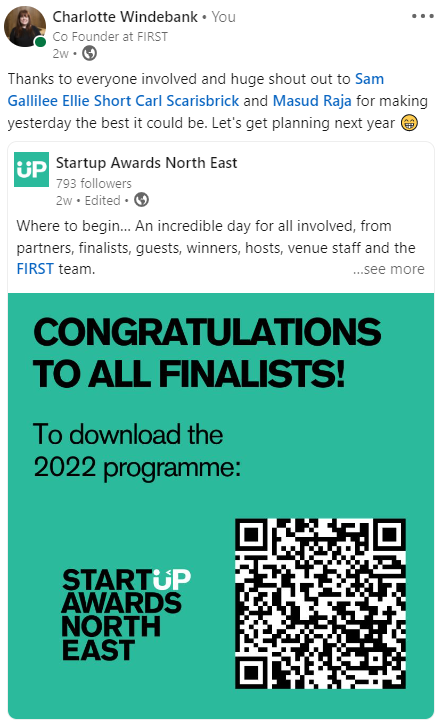 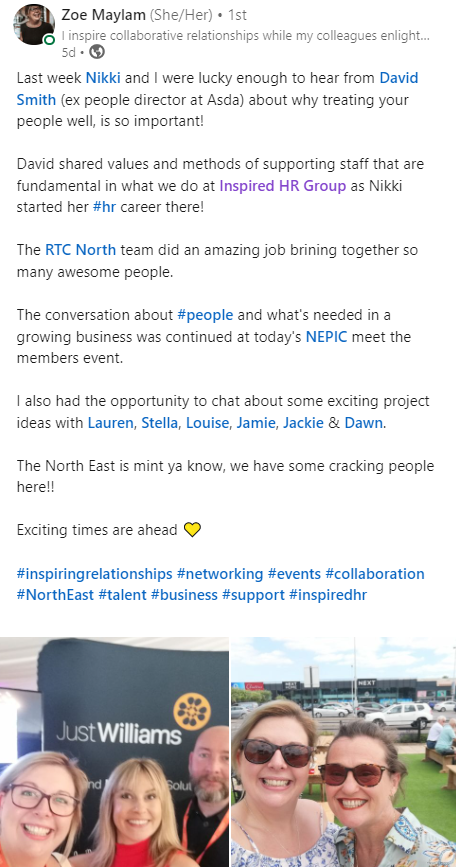 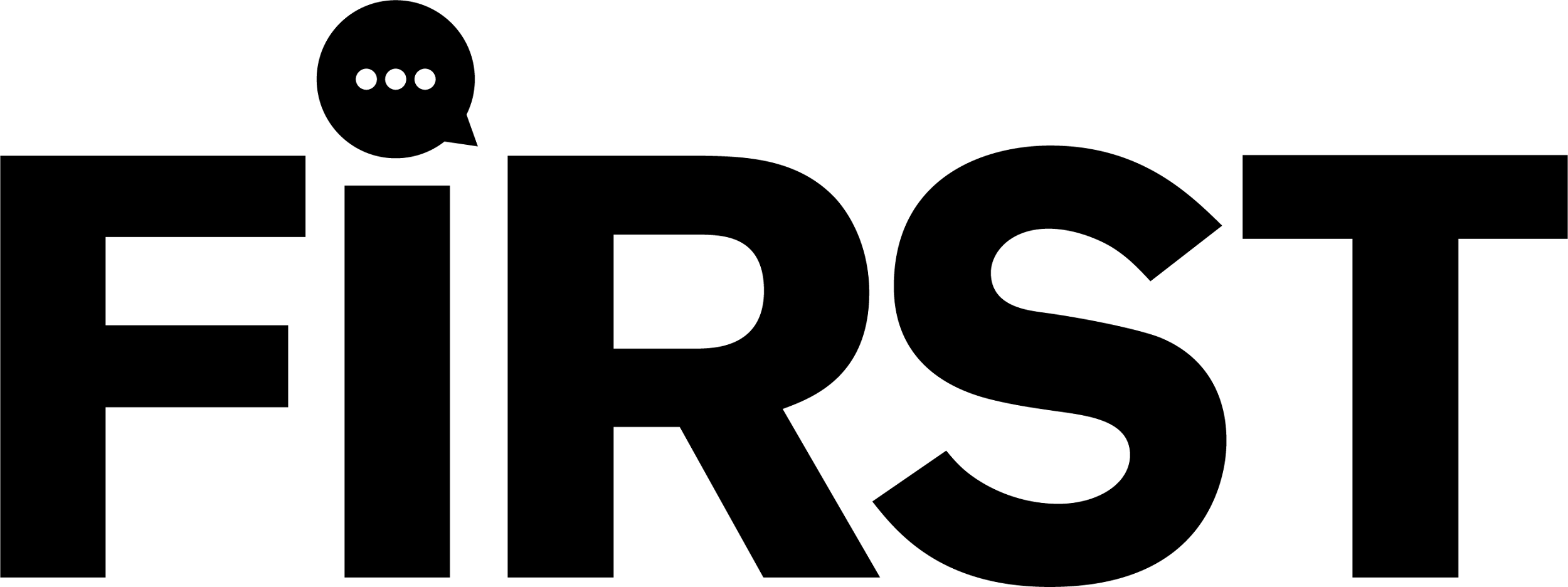 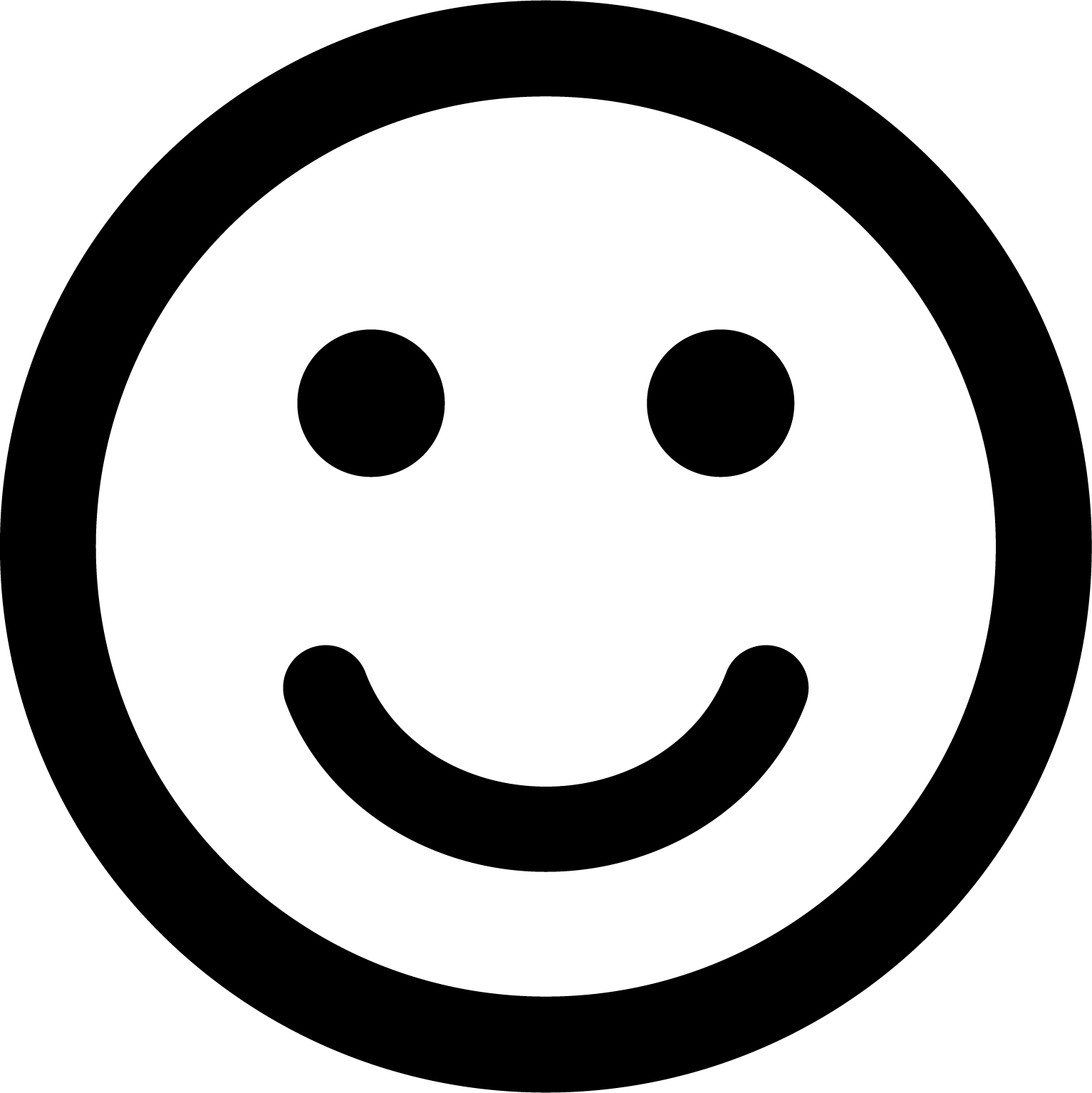 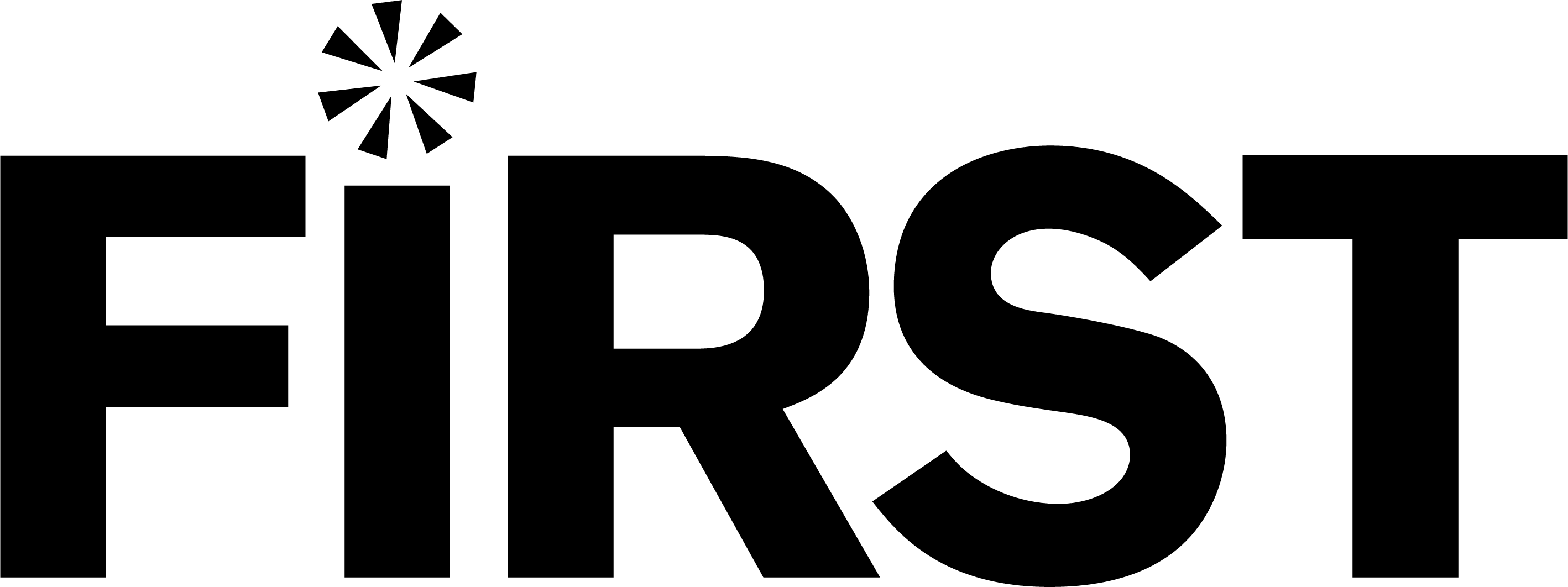 www.youarefirst.co.uk         @firstlifeskills
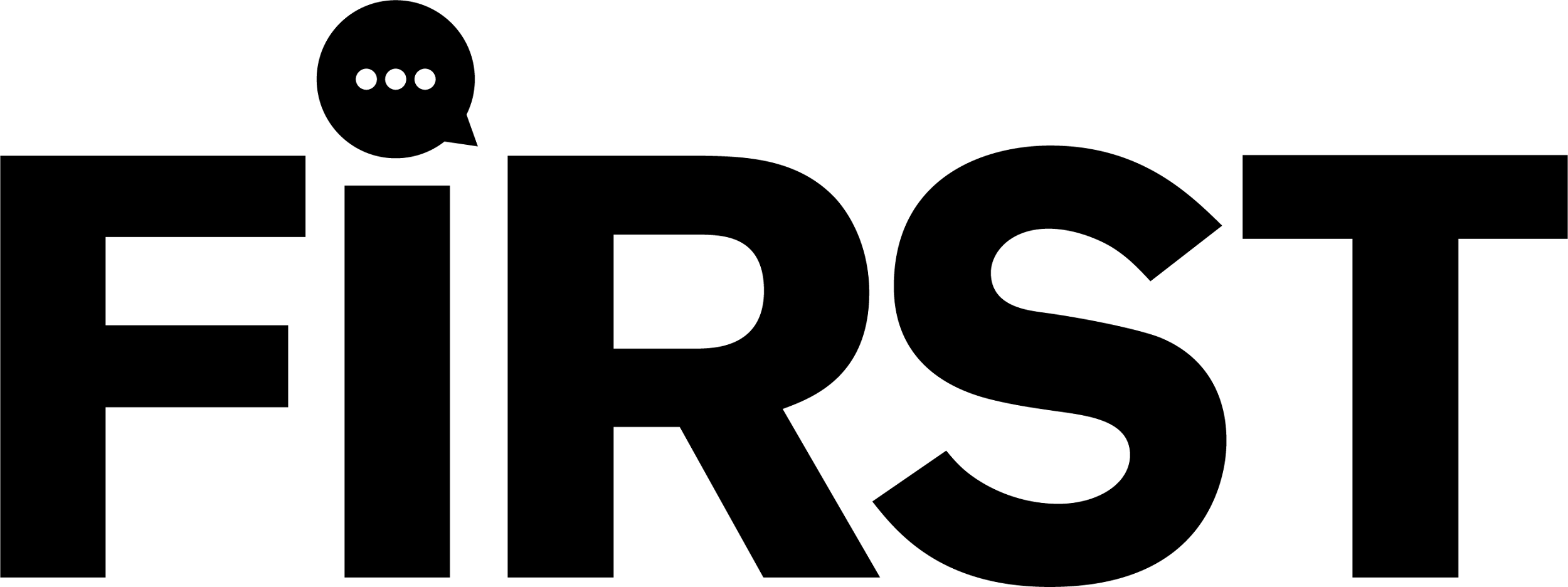 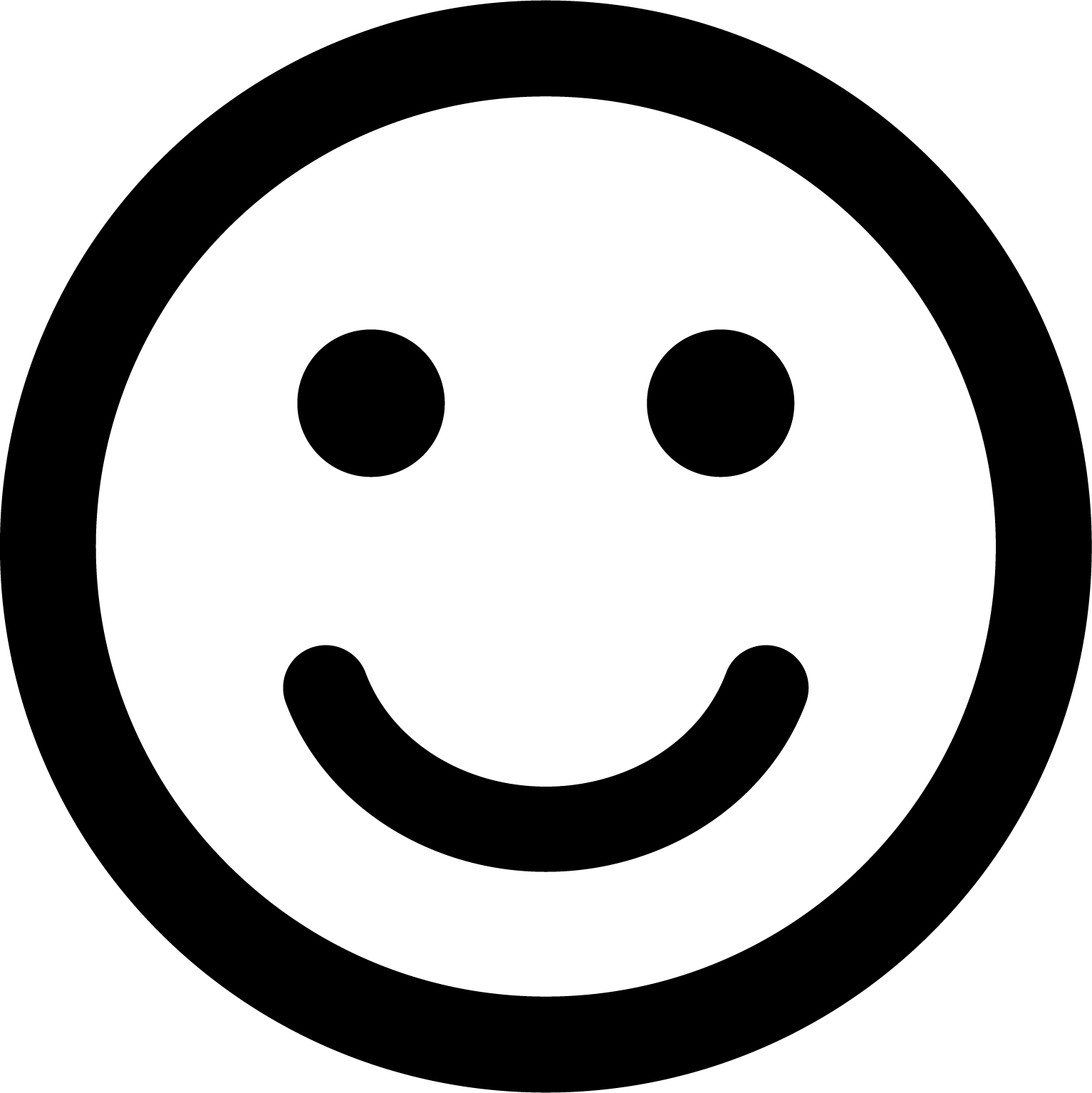 “When determination meets opportunity”

Karan Bilimoria – Founder of Cobra Beer
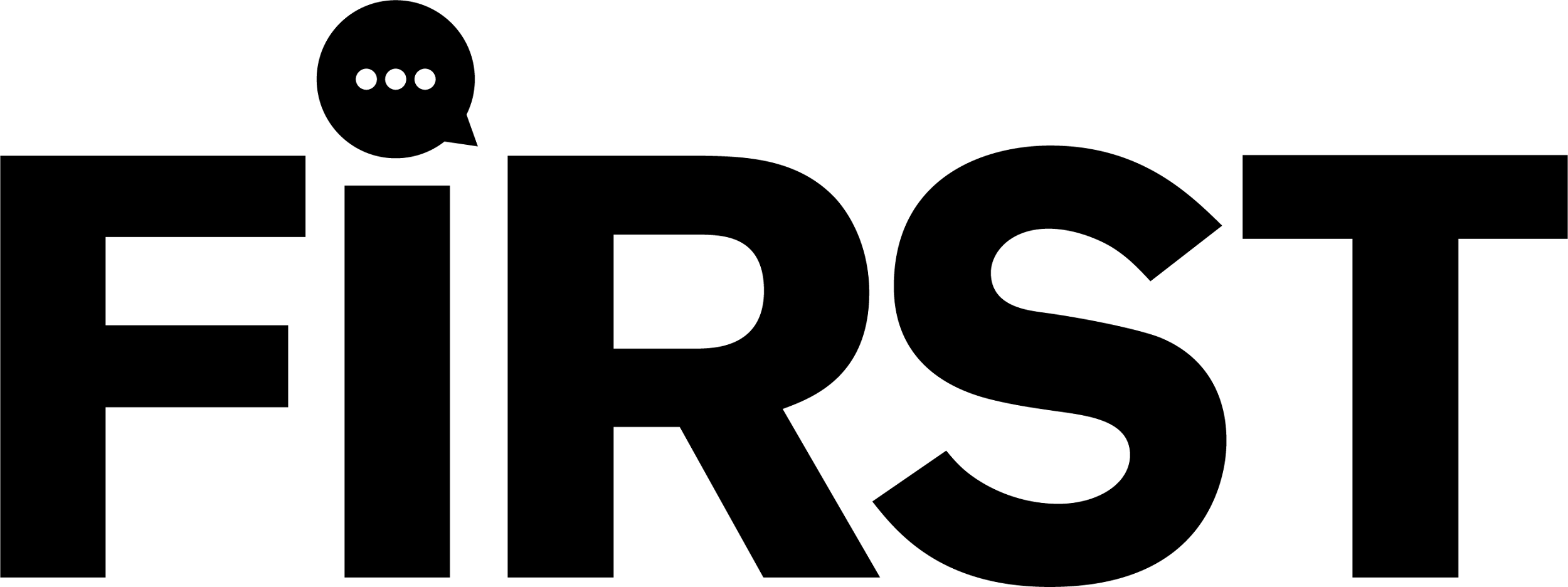 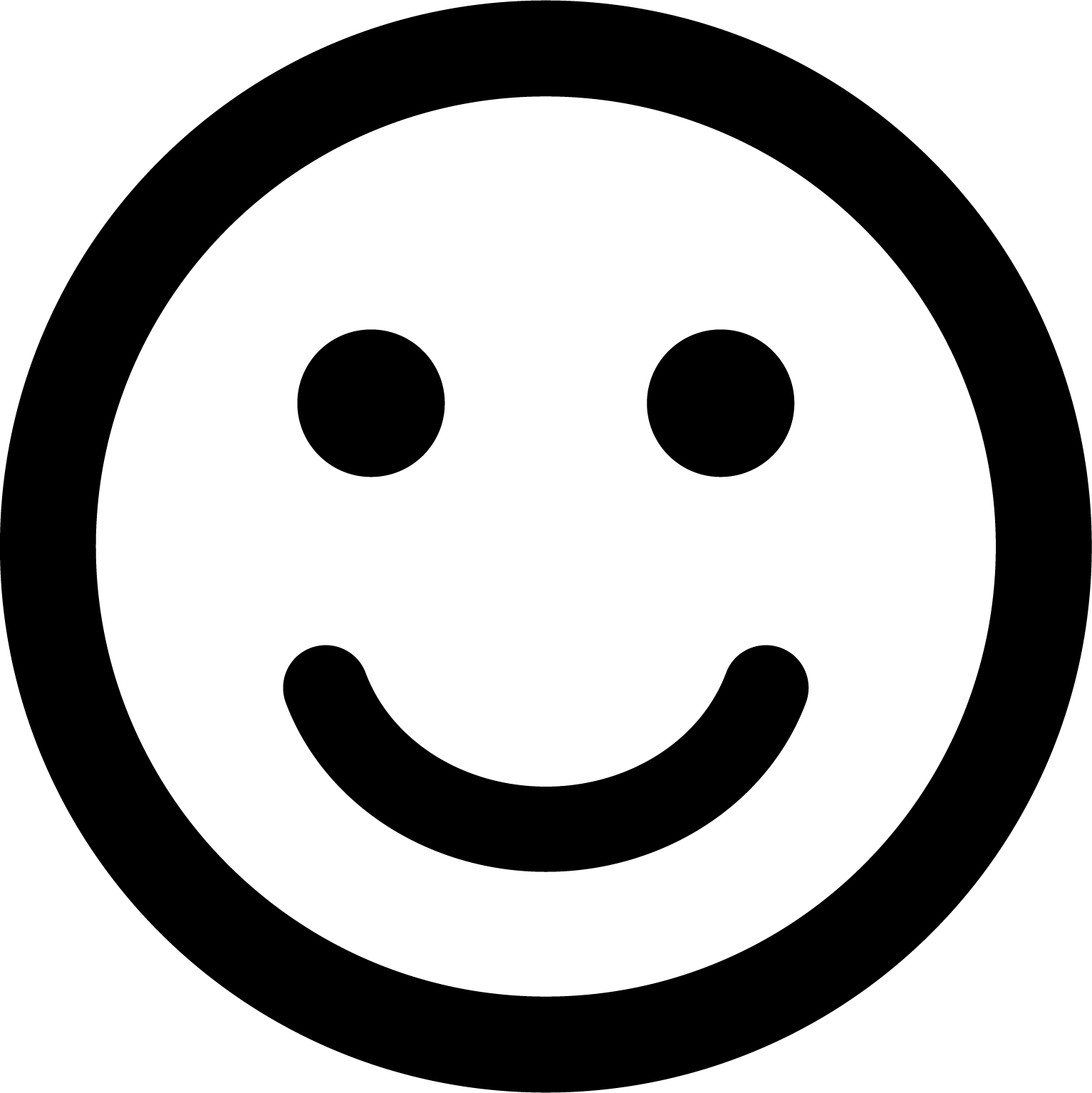